Unseating the Giants
Monte Zweben
CEO, Splice Machine

October 16, 2014
The Big Squeeze
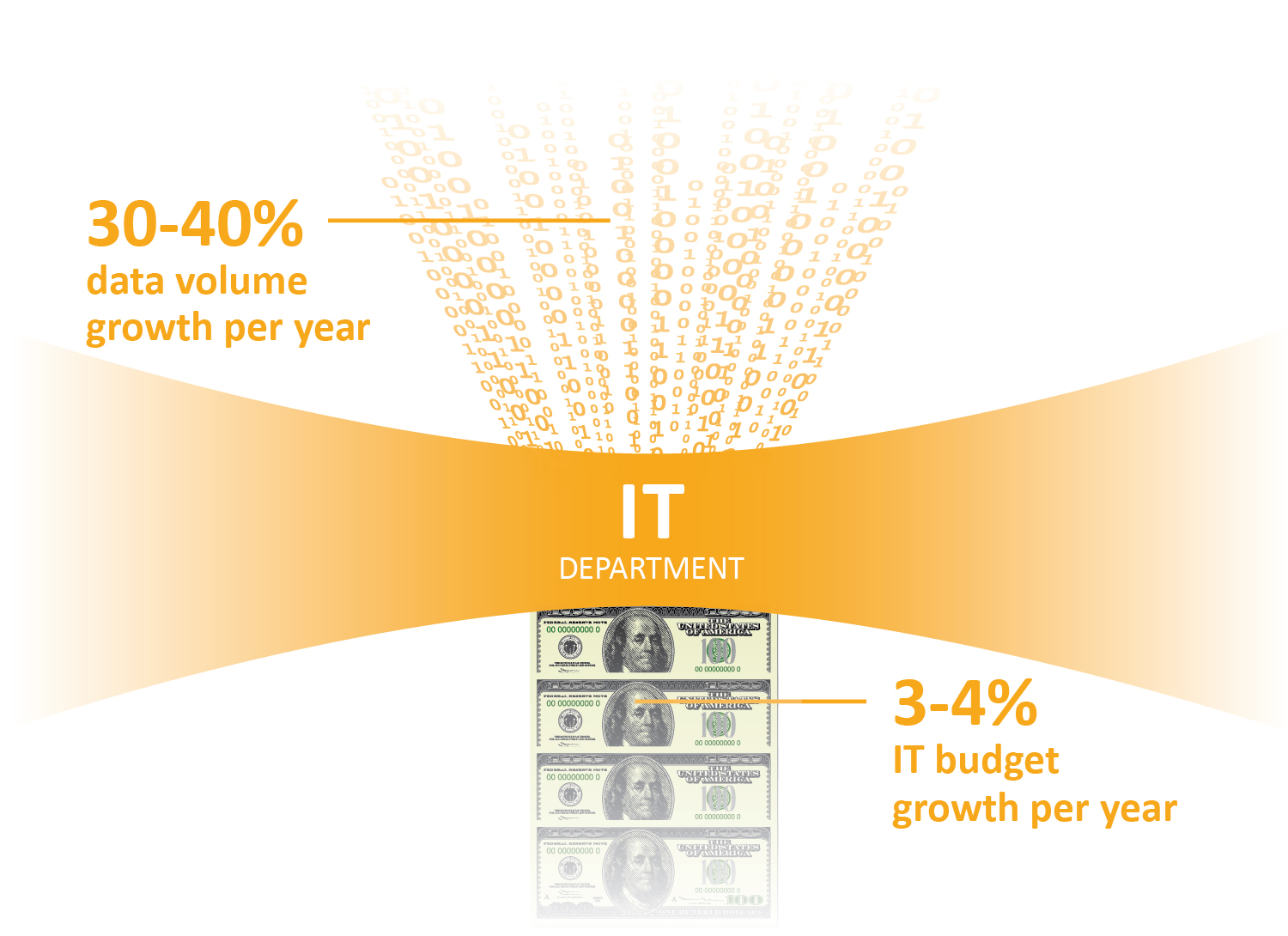 Data growing much faster than IT budgets
Source: 2013 IBM Briefing Book
Source: Gartner, Worldwide IT, Spending forecast, 3Q13 Update
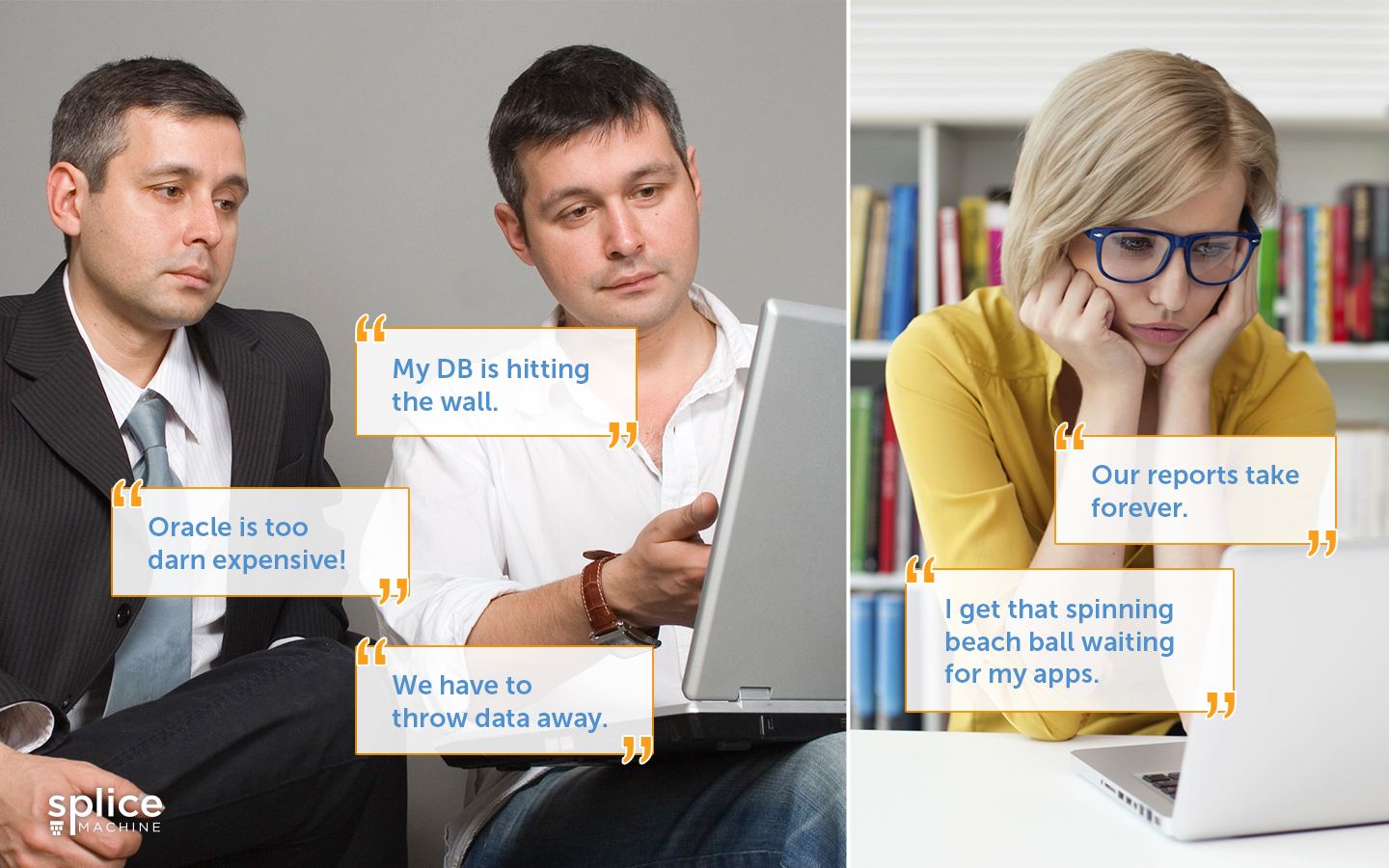 Traditional RDBMSs Giants Overwhelmed…
Scale-up becoming cost-prohibitive
Splice Machine | Proprietary & Confidential
Scale-Out: The Future of Databases
Dramatic improvement in price/performance
Scale Up
(Increase server size)
Scale Out
(More small servers)
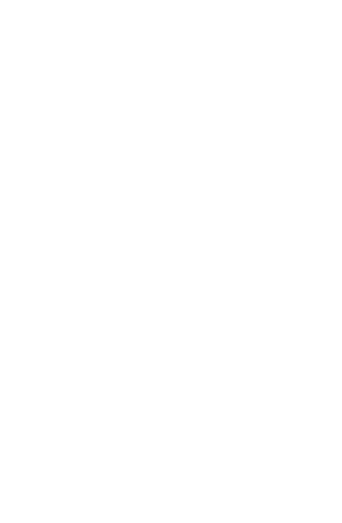 $
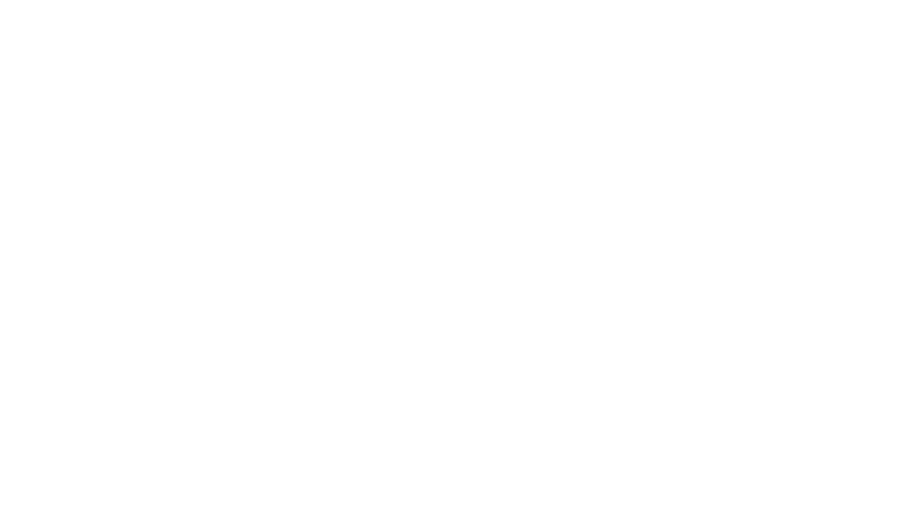 vs.
$
$
$
$
$
Unseating the Giants
Scale-Up 
Giants
Scale-Out Challengers
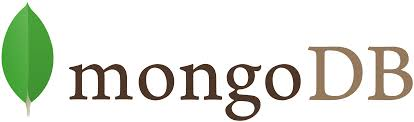 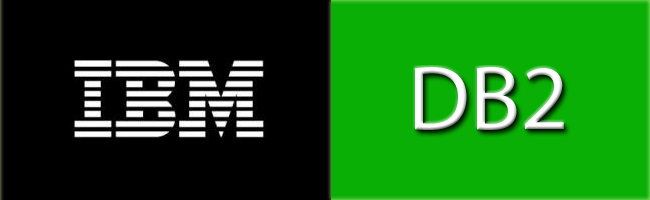 vs.
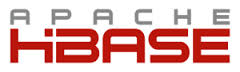 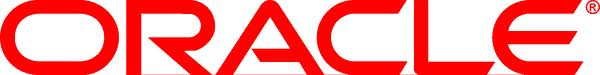 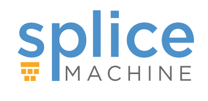 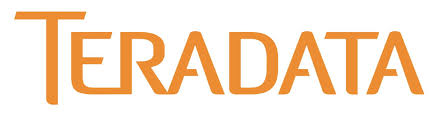 Scale-Out Example #1
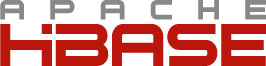 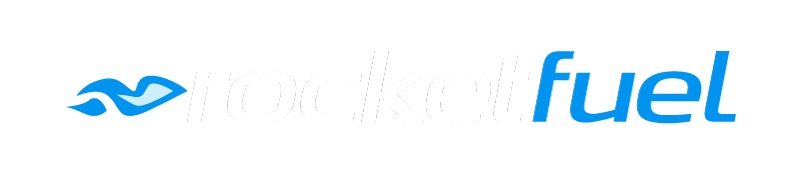 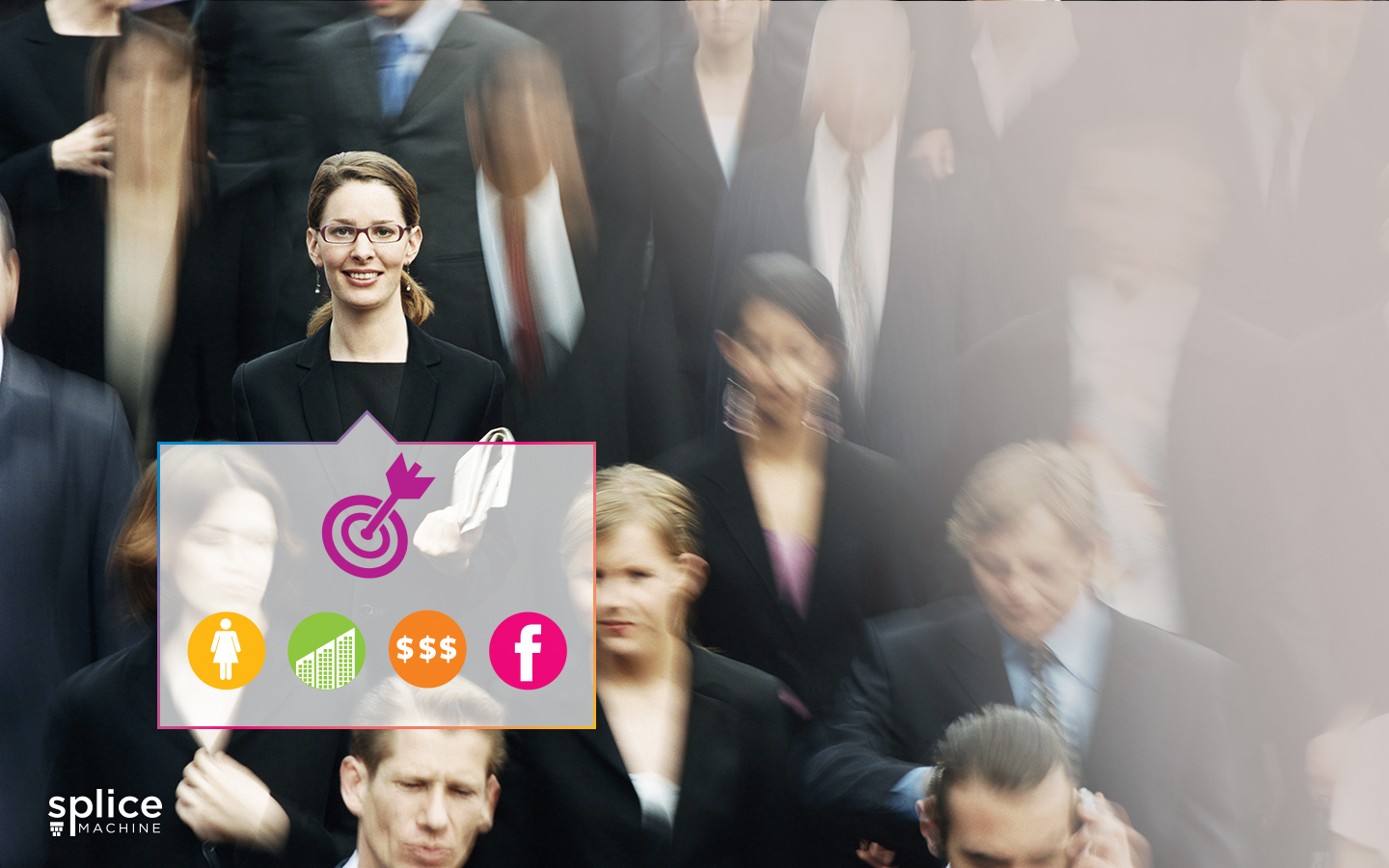 New application chooses NoSQL
Splice Machine | Proprietary & Confidential
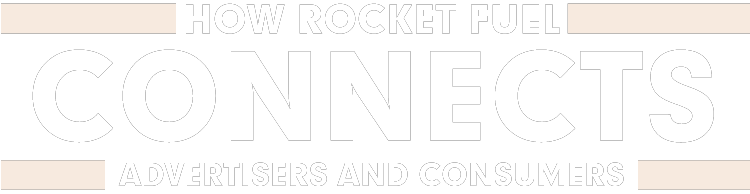 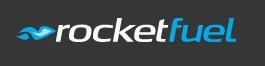 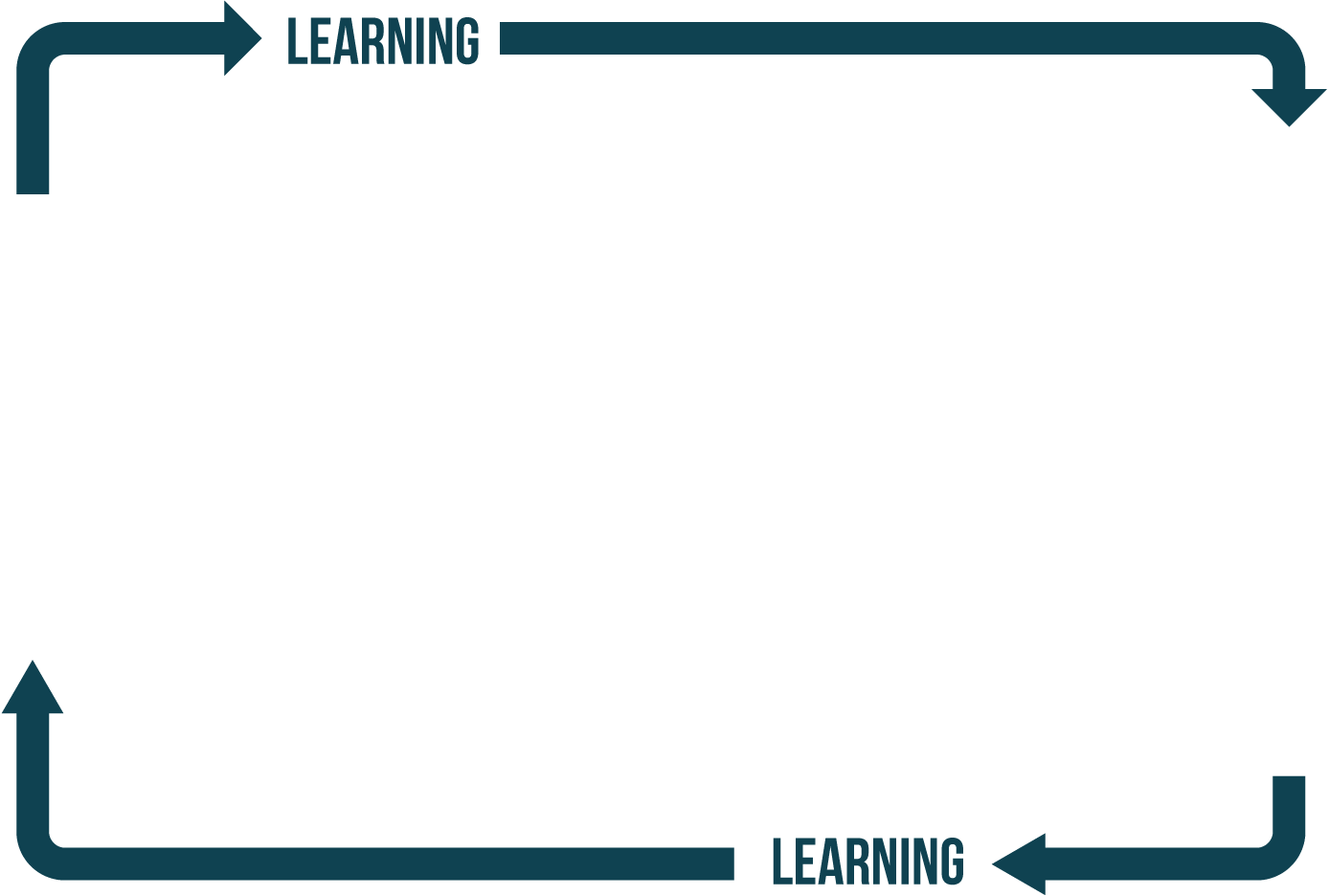 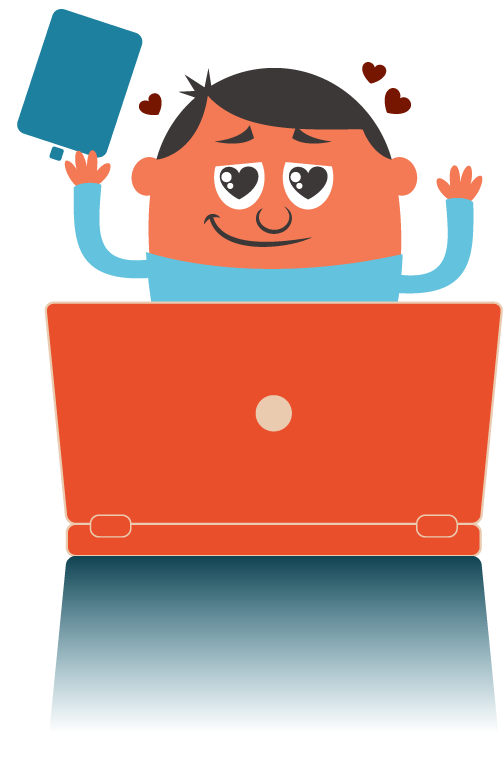 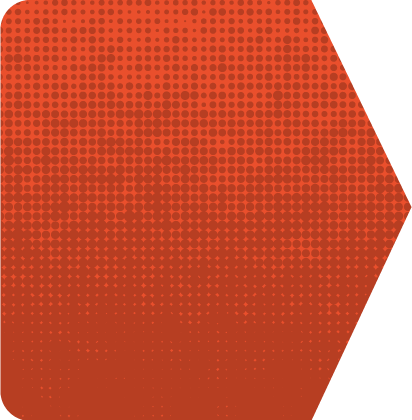 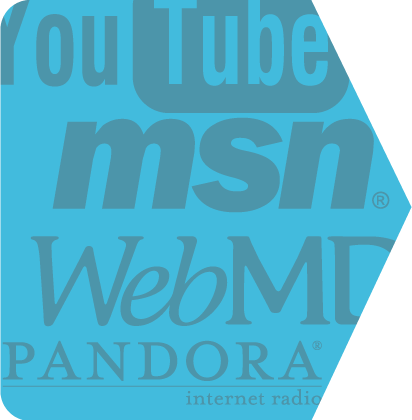 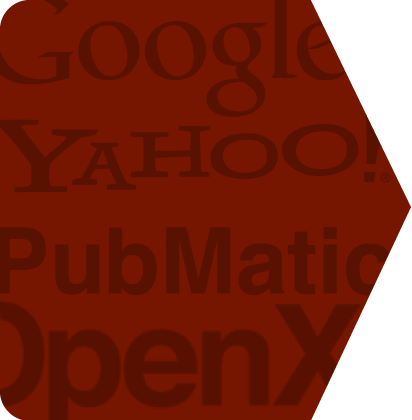 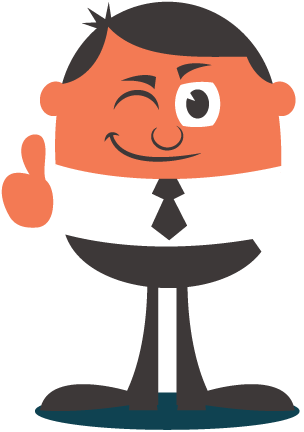 21,103,424
Websites
19Bn
Daily impressions
145
RTB advertising
supply partners
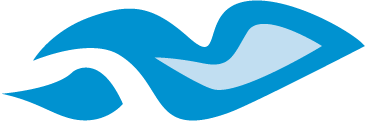 ###MM WW CONSUMERS
91,999 DEVICES
ADVERTISER
ROCKET FUEL
Rocket Fuel: New Application
Publishers
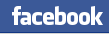 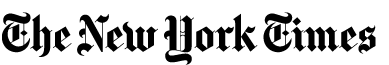 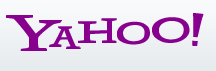 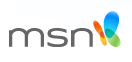 Exchanges
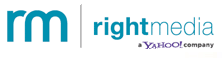 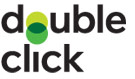 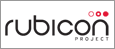 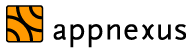 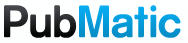 AdExchange
Data Providers
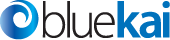 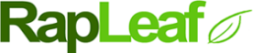 Ad networks
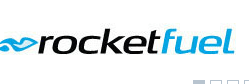 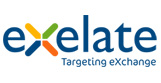 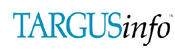 Rocket Fuel Platform
Real-Time Bidding
Auto Optimization
Advertisers
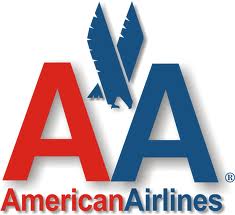 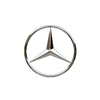 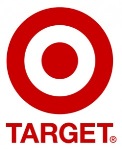 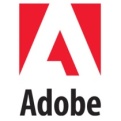 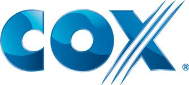 [Speaker Notes: TODO:
Add Publisher logos, overlay with Publishers “sell ad slots”
Exchanges “provide market place for selling/ buys ad slots”
Ad Networks do “matchmaking – compute true value of an ad serving opportunity for an advertiser and bid appropriately”
Put advertiser logos, overlay with Advertisers “buying ad slots to sell products or for branding”
Add Transitions]
$2.38965
$0.6782
$1.7234
$0.09
$1.78964
$1.6782
$1.7234
$0.809
$2.42
1.25
$2.11
$1.26
$2.178
$2.056
$0.809
$2.42
1.25
$2.11
$1.26
$2.78
$1.56
$1.809
$2.42
1.25
$2.11
$1.26
$2.78
$0.56
$2.42
1.25
$2.11
$1.26
$2.78
$0.756
$0.809
$2.42
1.25
$2.11
$1.26
$2.78
$1.256
$1.809
$2.42
1.25
$2.11
$1.26
$2.78
$0.586
$2.009
1.25
$2.11
$1.26
$2.78
$1.56


$0.00
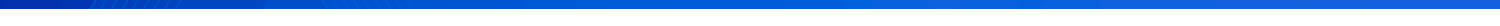 User
Brand Affinity
Time of Day
Geo/Weather
Site/Page
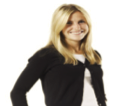 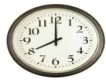 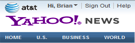 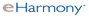 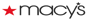 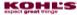 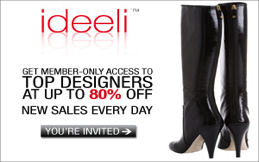 [   +   ]
[   +   ]
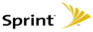 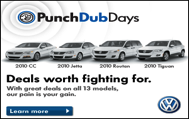 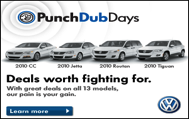 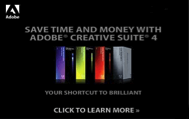 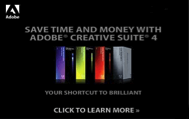 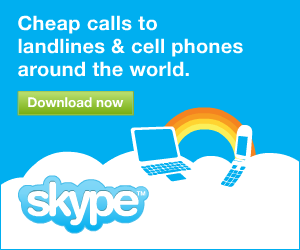 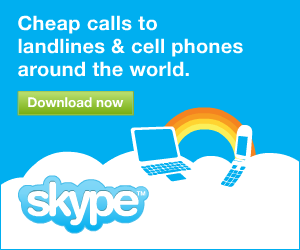 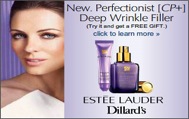 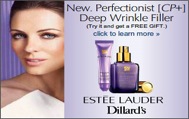 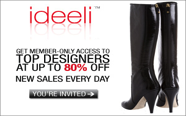 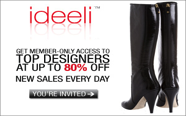 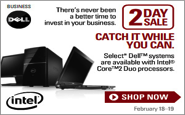 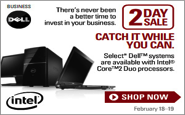 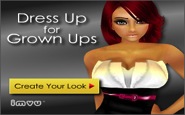 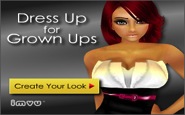 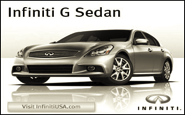 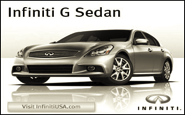 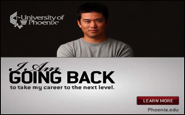 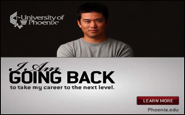 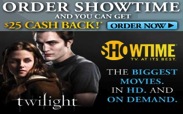 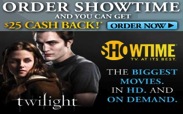 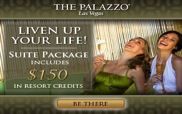 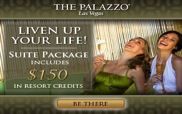 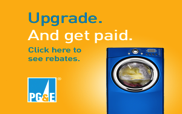 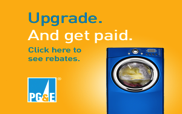 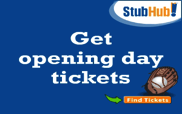 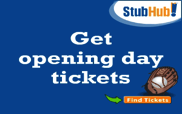 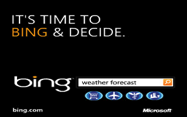 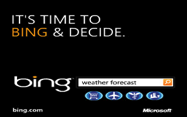 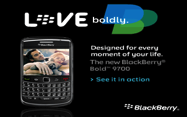 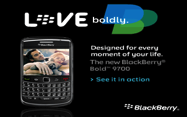 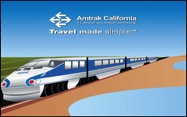 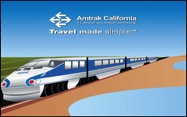 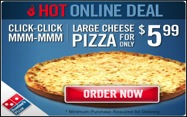 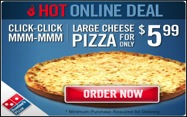 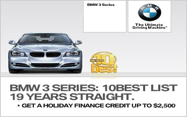 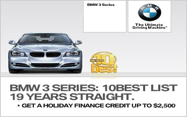 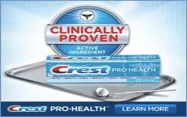 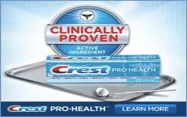 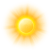 10
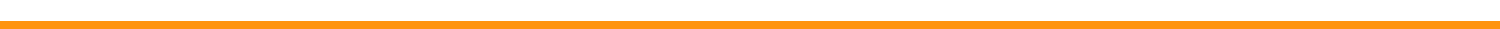 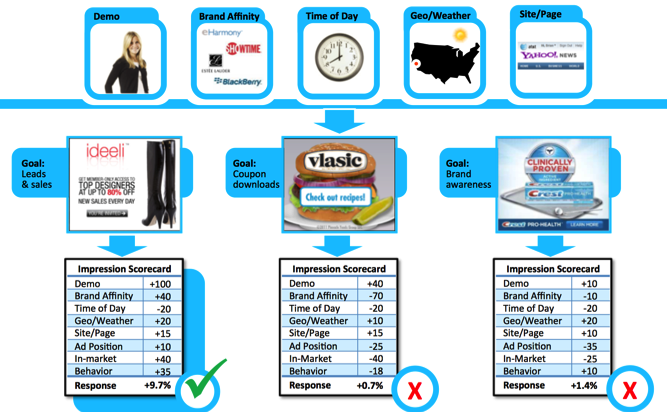 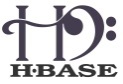 B
S
Apollo Reporting & Campaign Tools
H
E
A
User
Lookup
& Update
User Profile Store
8
R
T
B


E
X
C
H
A
N
G
E
S
User
Lookup
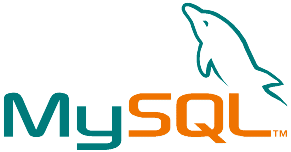 2
Rocket Fuel Ad Tag
Bid Call
Master   Database
1
7
Ad Servers
Pixel Servers
Bid Servers
Load Balancer
3
Load Balancer
Campaign Framework
Evaluate Ads
9
6
Exchange
Publishers
Tag for Selected Ad & Bid
Ad Creative Tag
Ad Server Logs
Bidder Logs
4
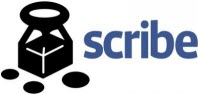 5
Direct Publishers
Likelihood
Scores & Bid Value
Eligible Ads
ETL
Response Prediction Models
Ad-Rejection
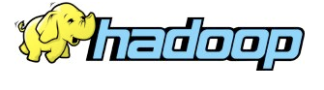 Hourly

Refresh
Response Prediction Models
D
S
H
F
Hourly

Refresh
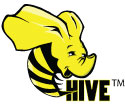 Slaves
Apollo Ad-hoc Analytics Tools
Master
[Speaker Notes: We have bidders, ad-servers, data platform, online user profile store. I won’t go into details of this architecture.. But, the point is that it is fairly complex.
Our core IP is Artificial Intelligence built on Big Data. And, I will go into this in following slides.]
HBase: Proven Scale-Out
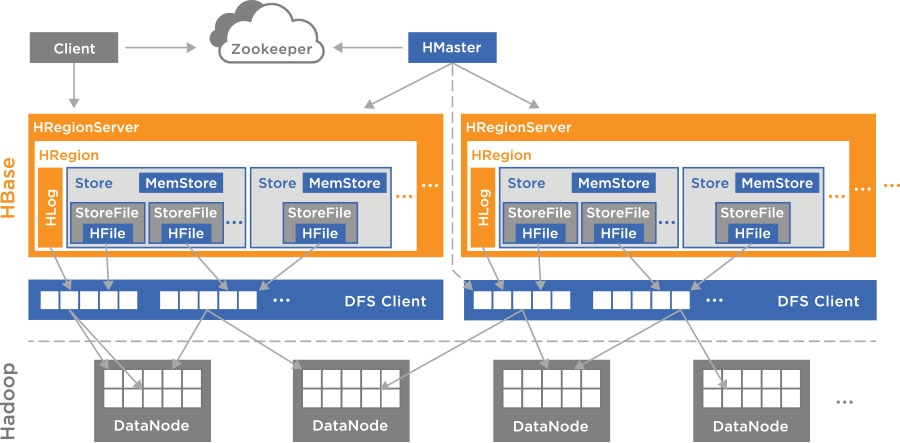 Auto-sharding 
Scales with commodity hardware
Cost-effective from GBs to PBs
High availability thru failover and replication
LSM-trees
Rocket Fuel: Results
World class request velocity on over 10 PBs of data
Scale-Out Example #2
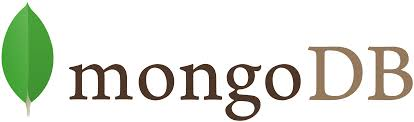 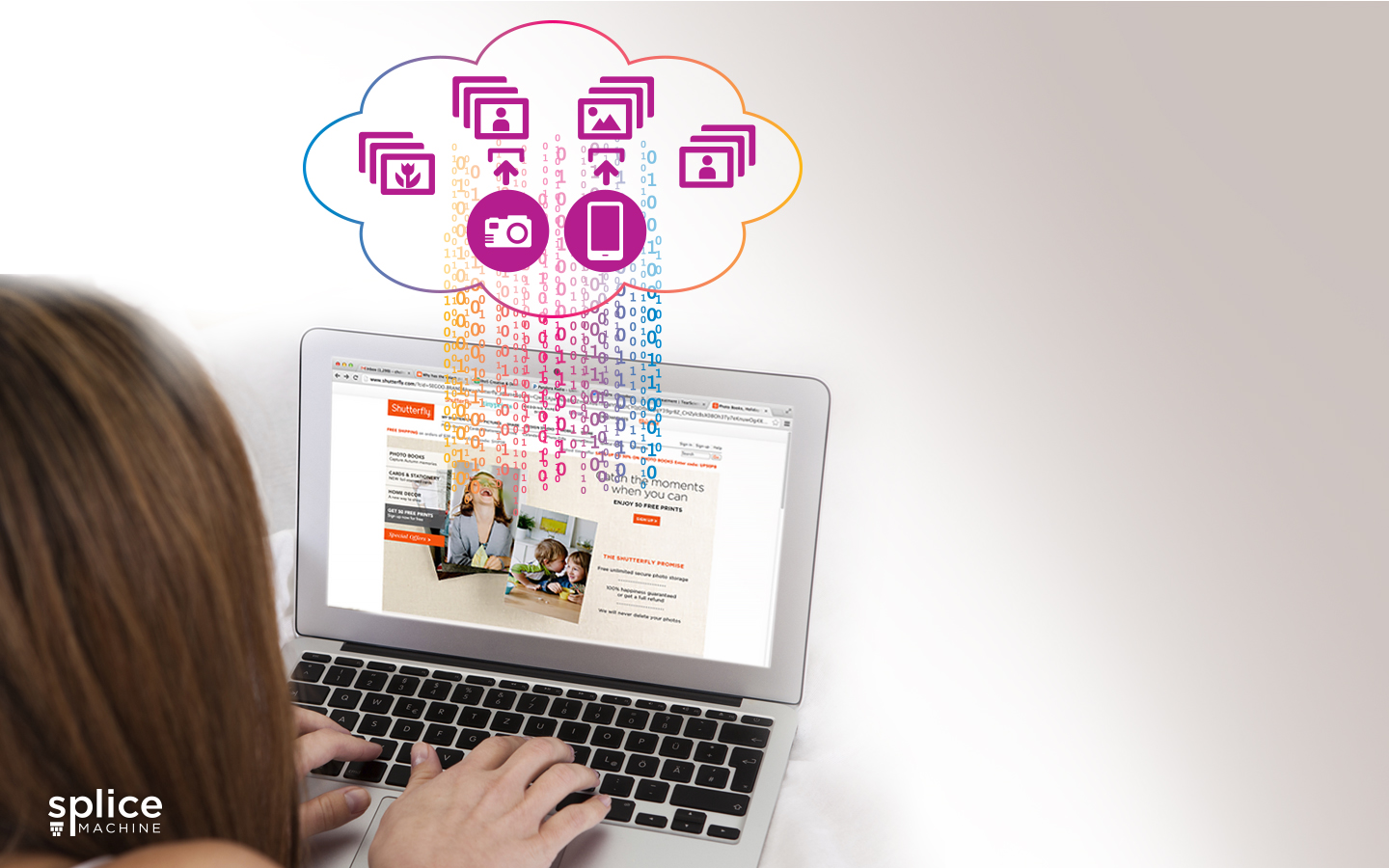 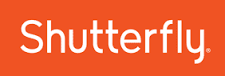 Web application replaces Oracle
Splice Machine | Proprietary & Confidential
Before Architecture: Oracle
Oracle too expensive, too slow, and too difficult to scale and modify
Shutterfly Website
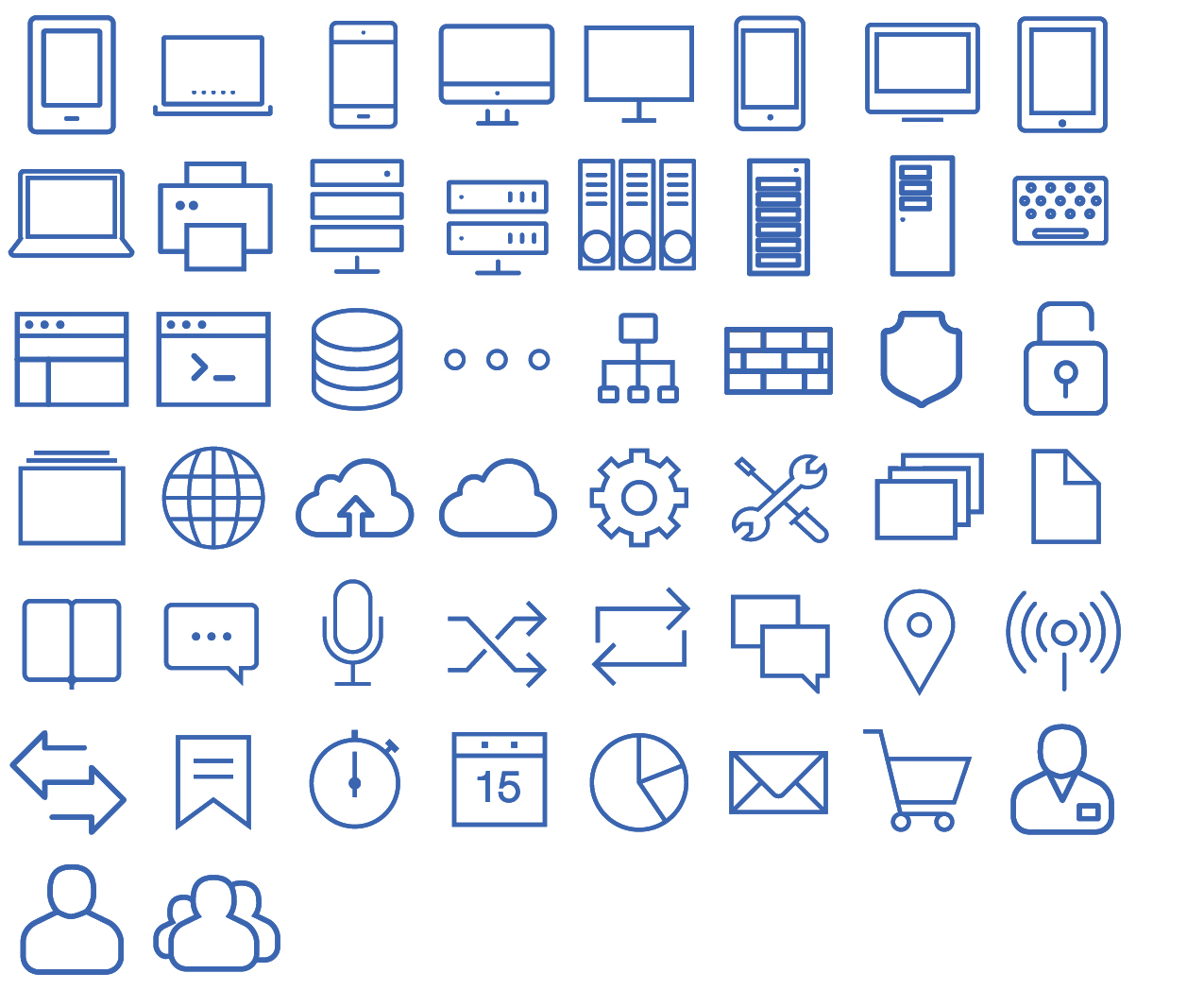 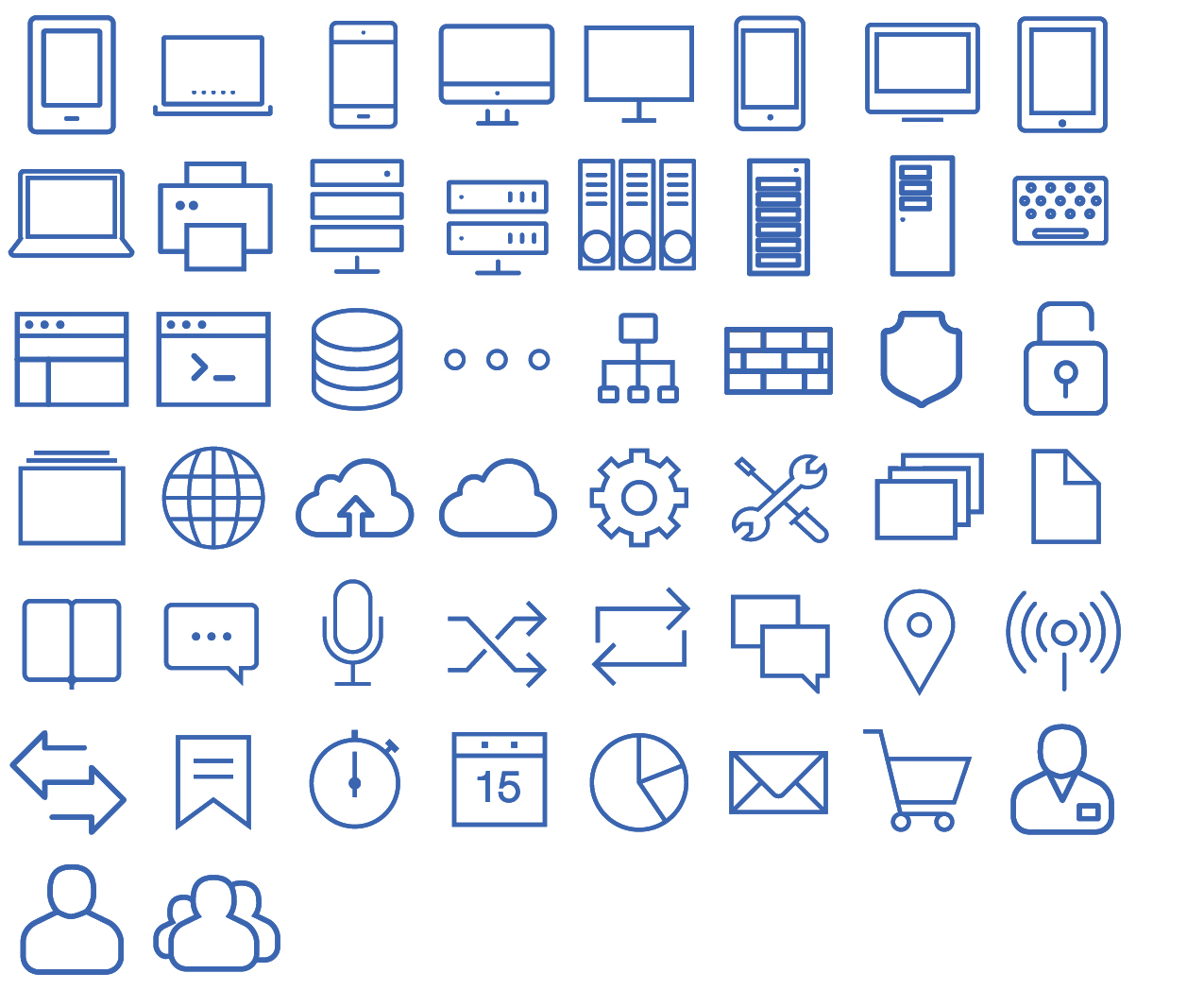 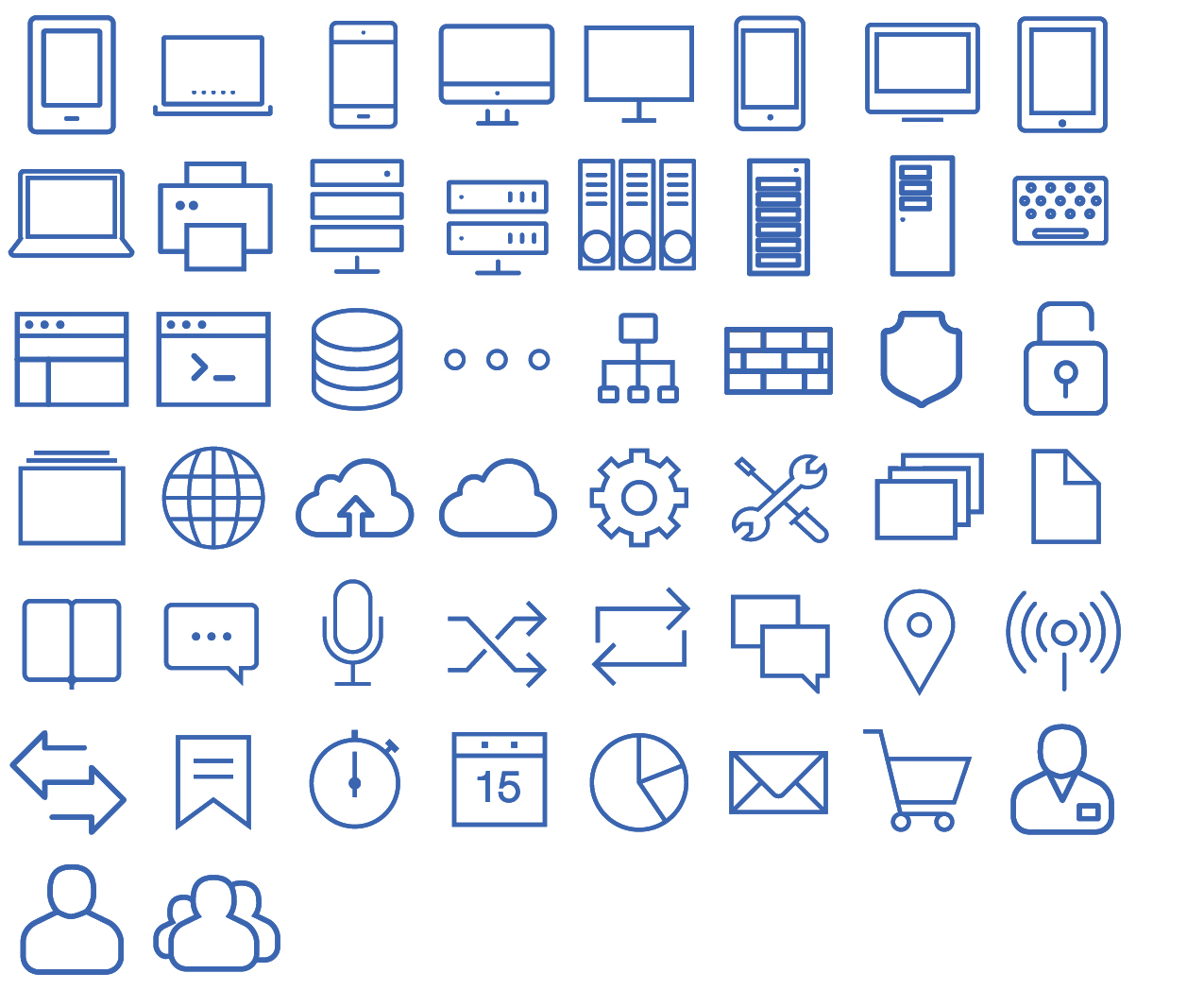 Uploader
App
Consumers
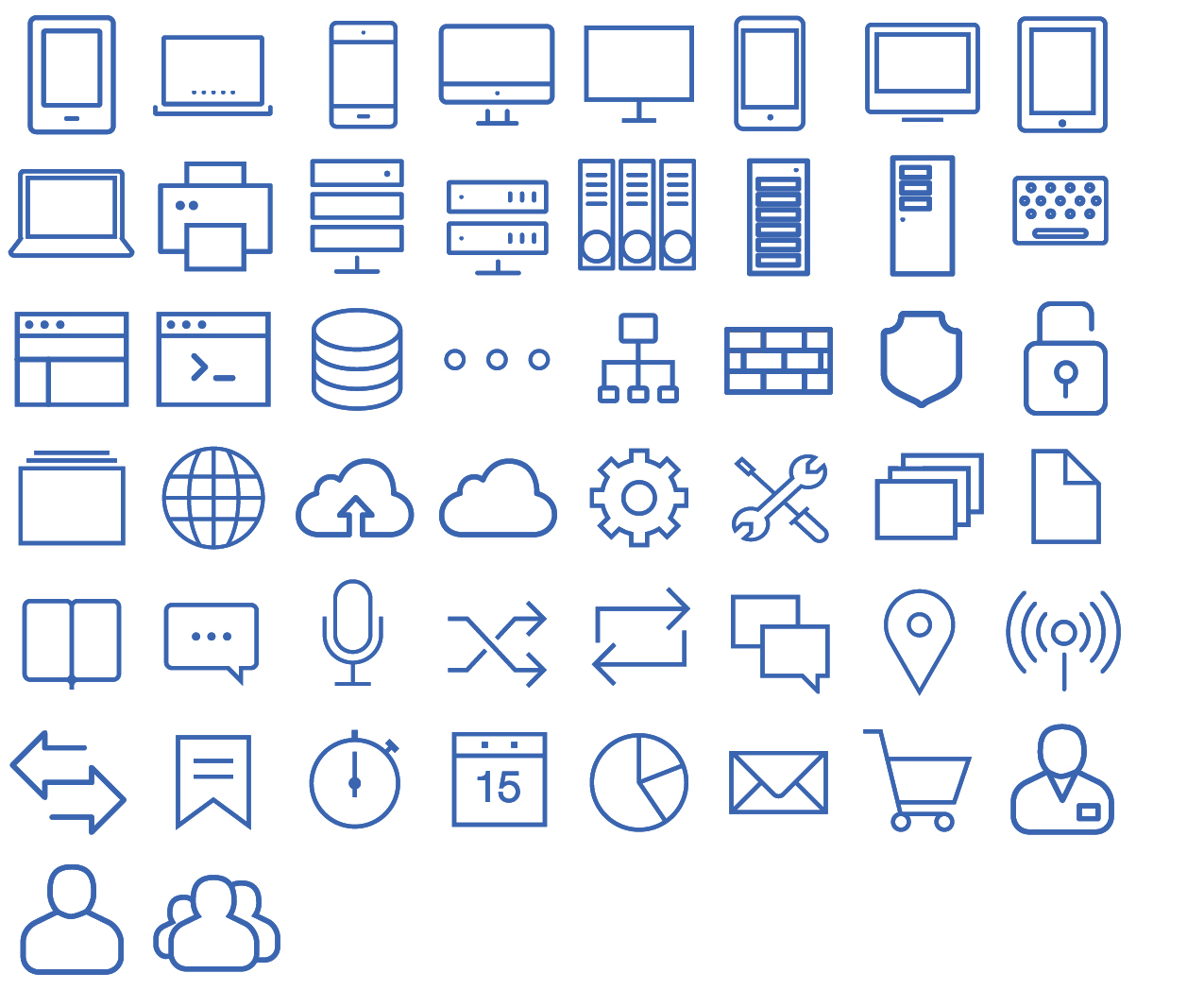 Photo File Storage
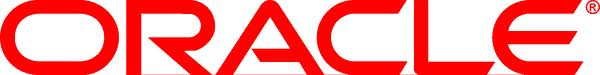 Metadata Storage
After Architecture: MongoDB
Flexibility and scalability of NoSQL ideal for simple web app
Shutterfly Website
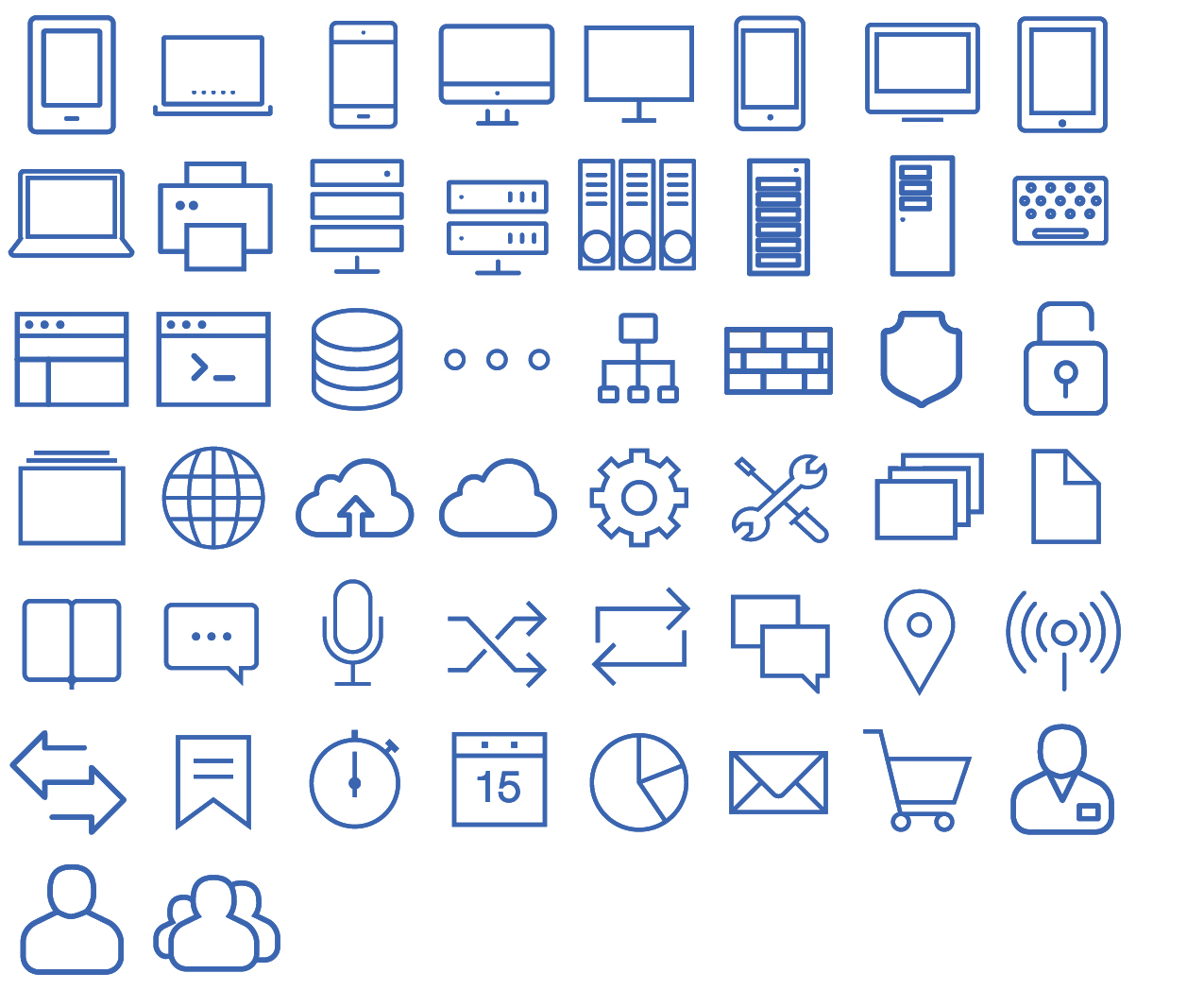 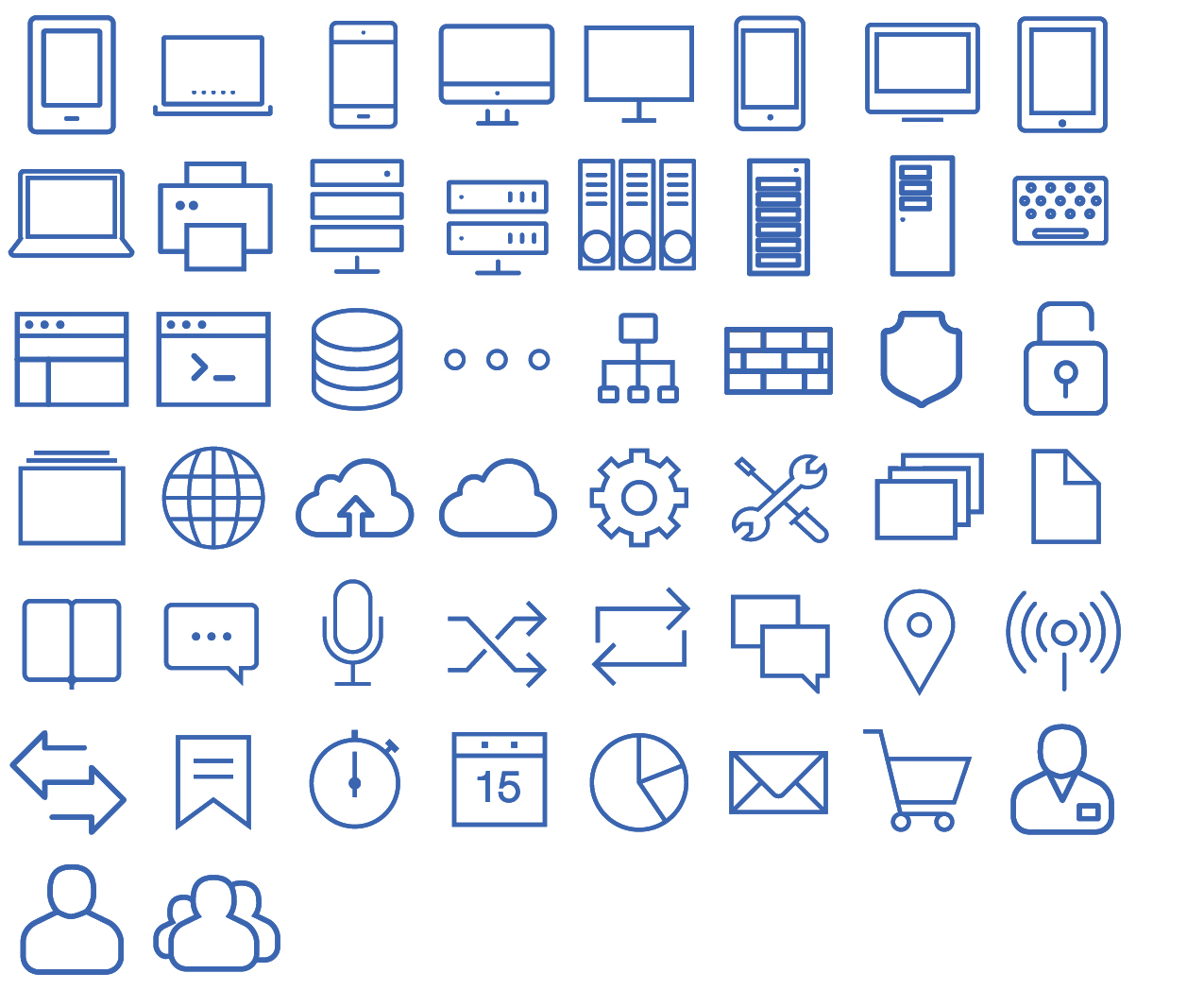 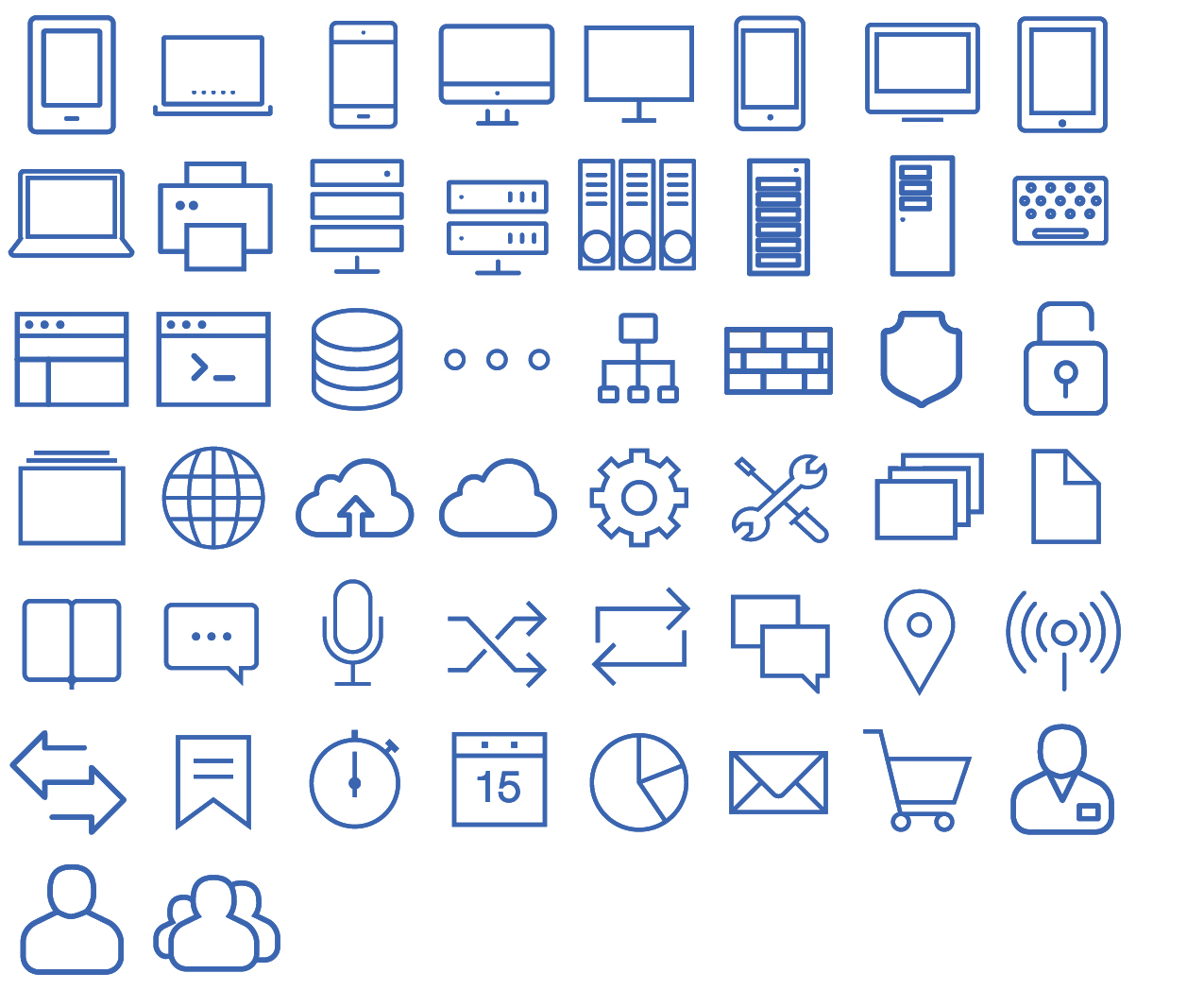 Uploader
App
Consumers
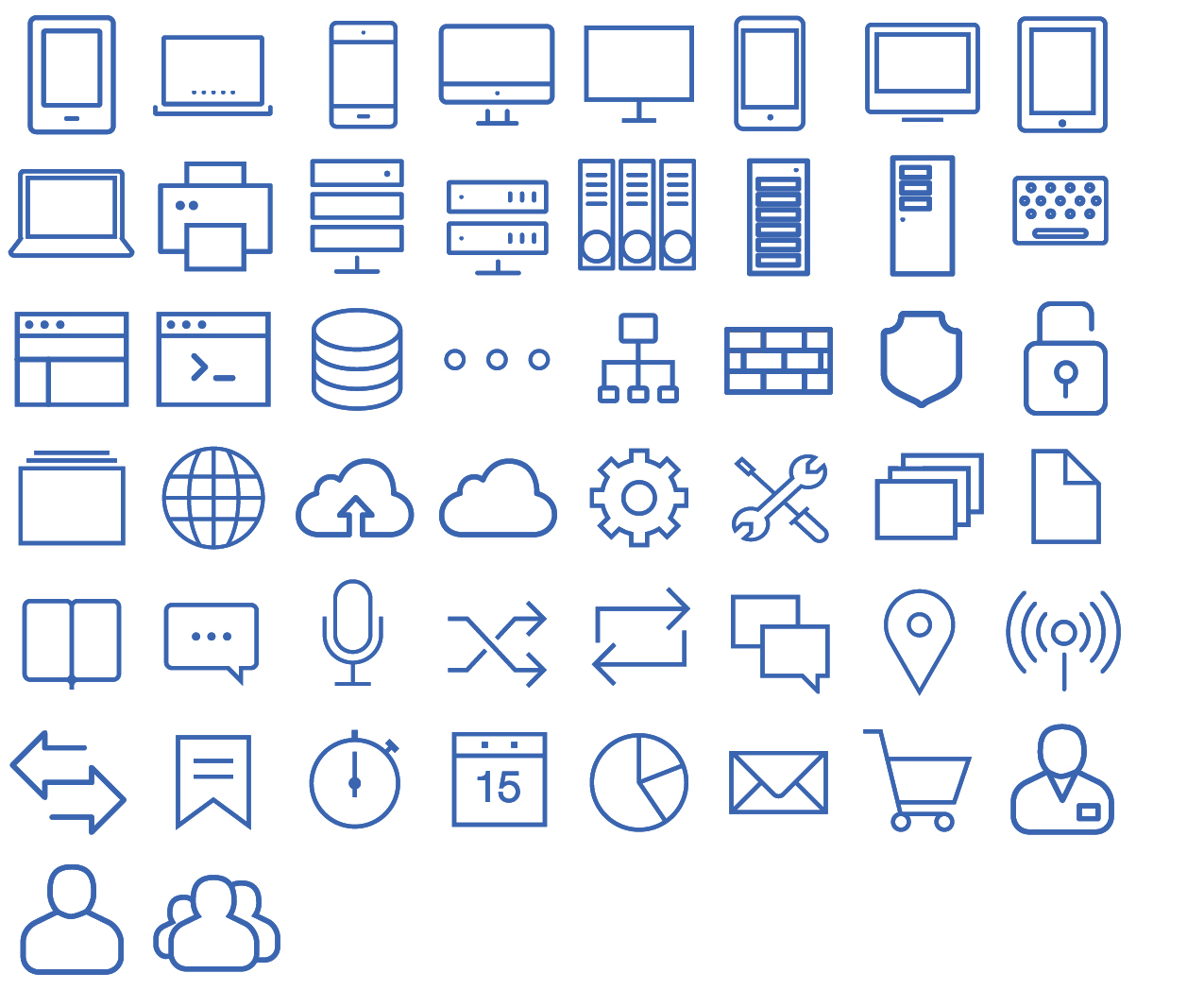 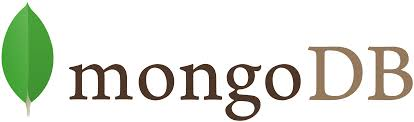 Photo File Storage
Metadata Storage
MongoDB Architecture
Document data model sharded across commodity servers
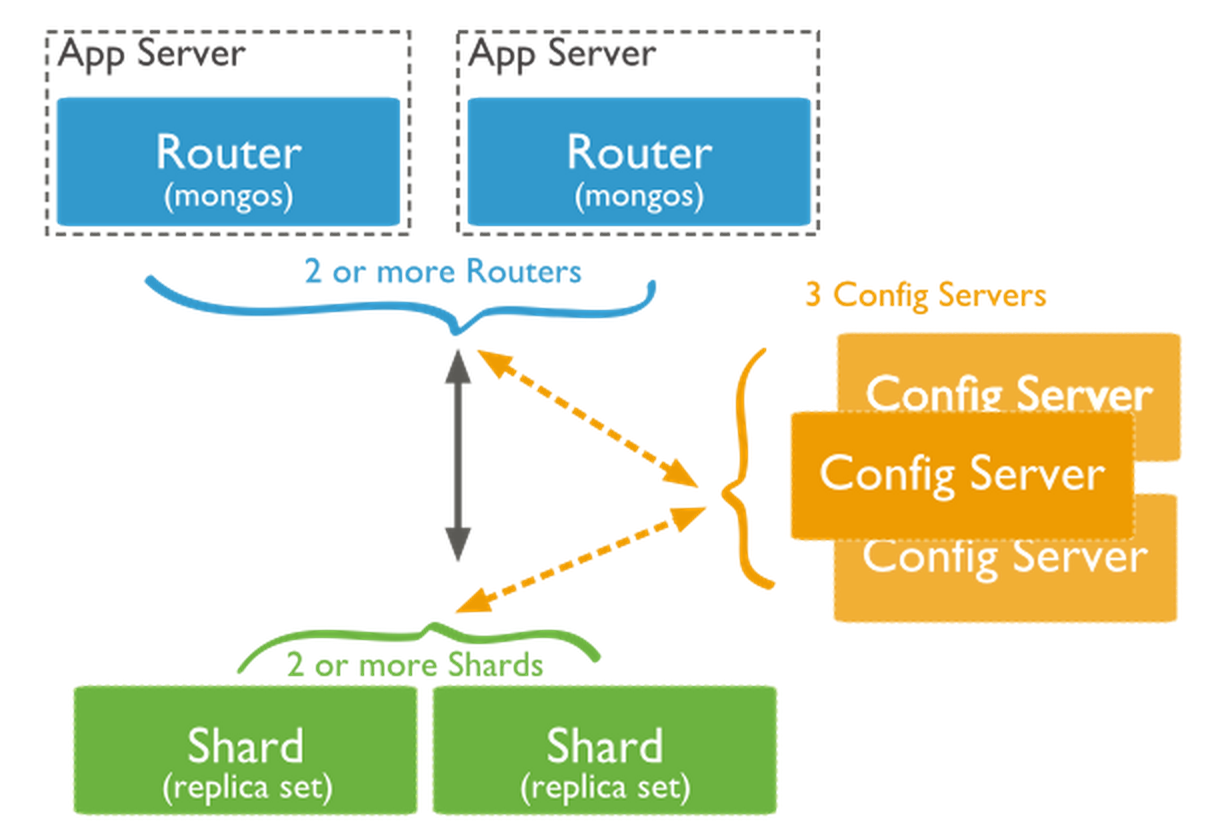 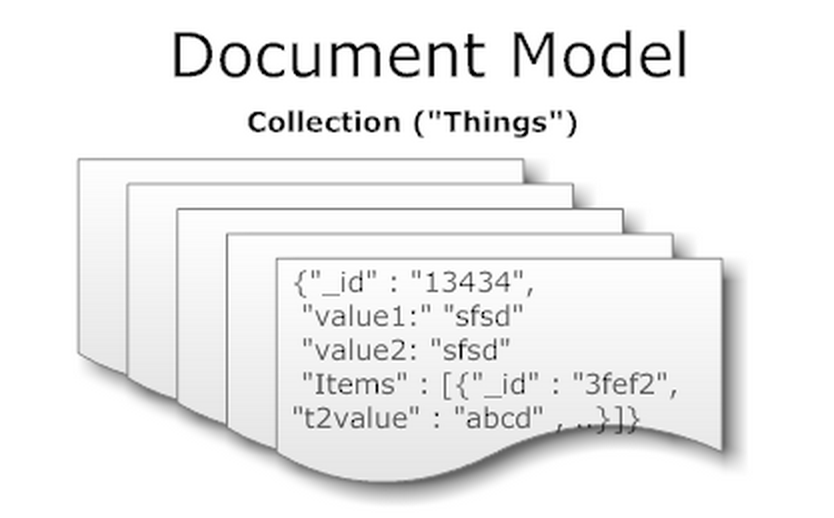 MongoDB: Compelling Results vs. Oracle
9x faster
through parallelized queries
⅕ cost
with commodity scale out
Increased agility
with flexible schema and “shard on demand”
Scale-Out Example #3
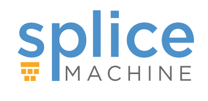 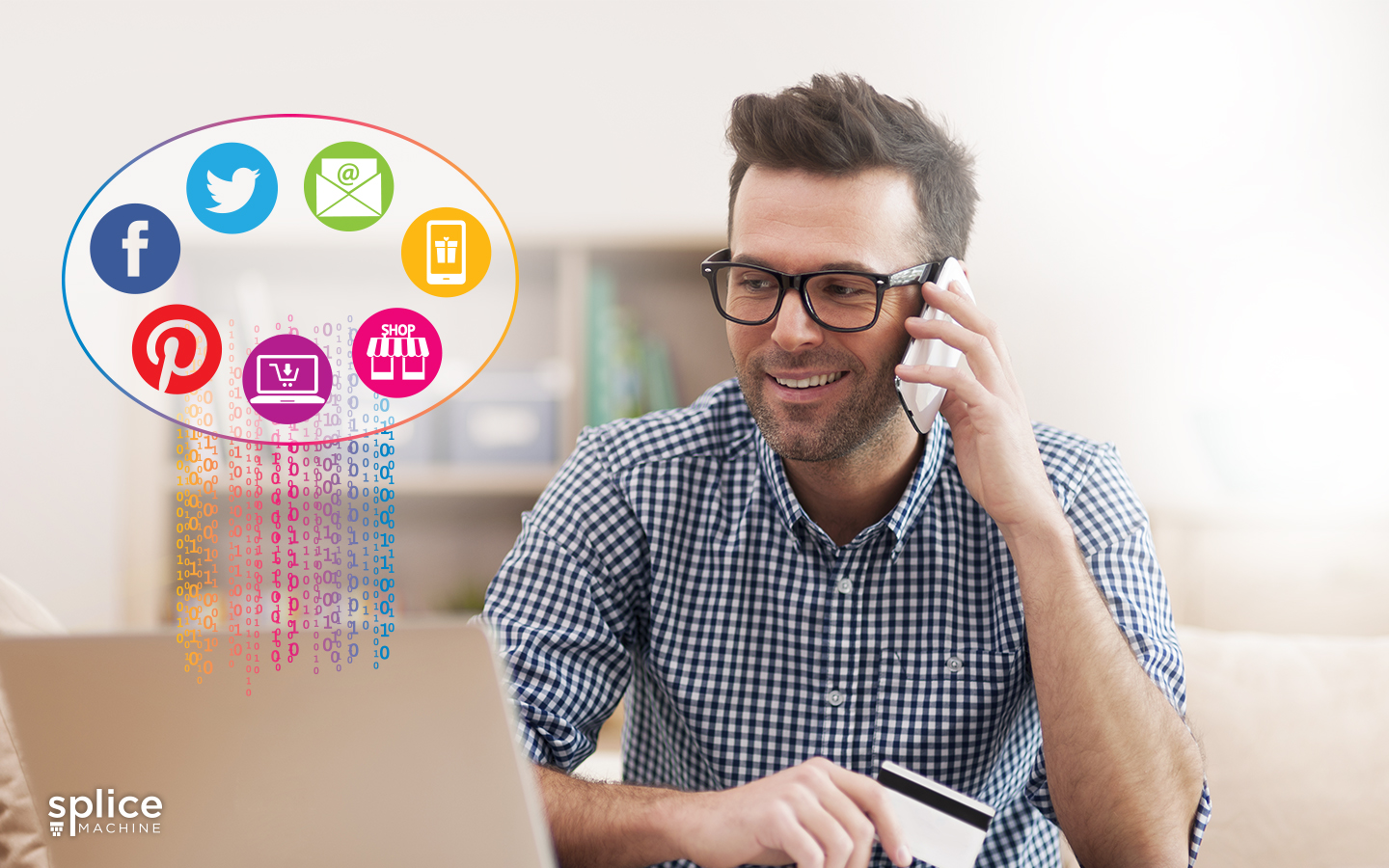 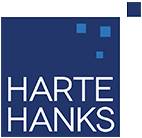 Existing OLTP & OLAP Apps Replace Oracle
Splice Machine | Proprietary & Confidential
Before Architecture: Oracle RAC
Oracle RAC too expensive and too slow, with queries up to ½ hour
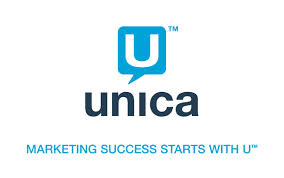 Email Marketing
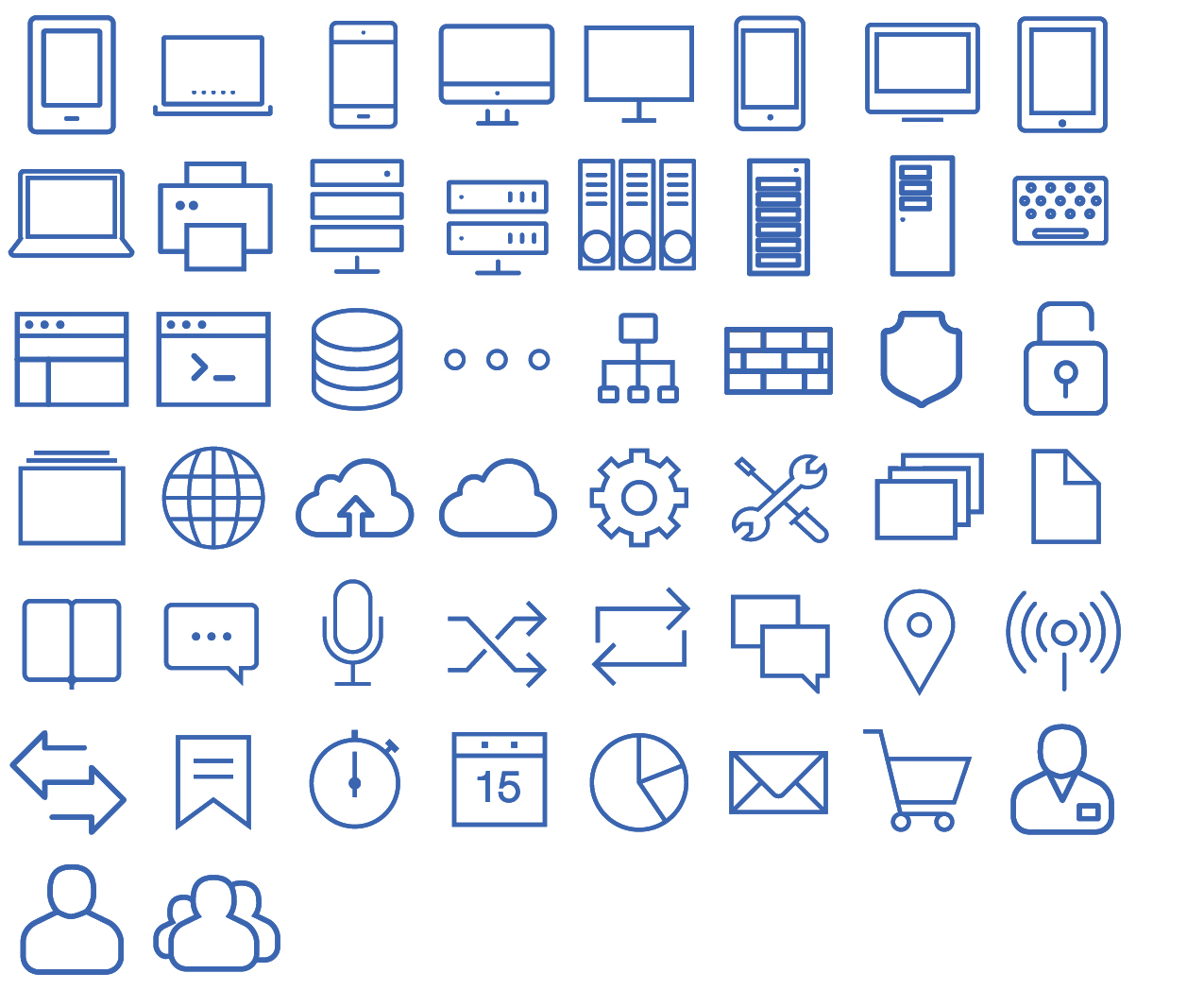 Social Feeds
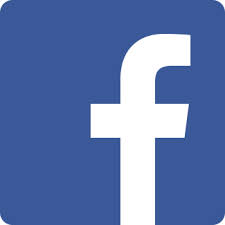 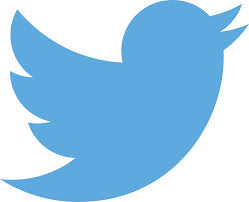 Web/eCommerce Clickstreams
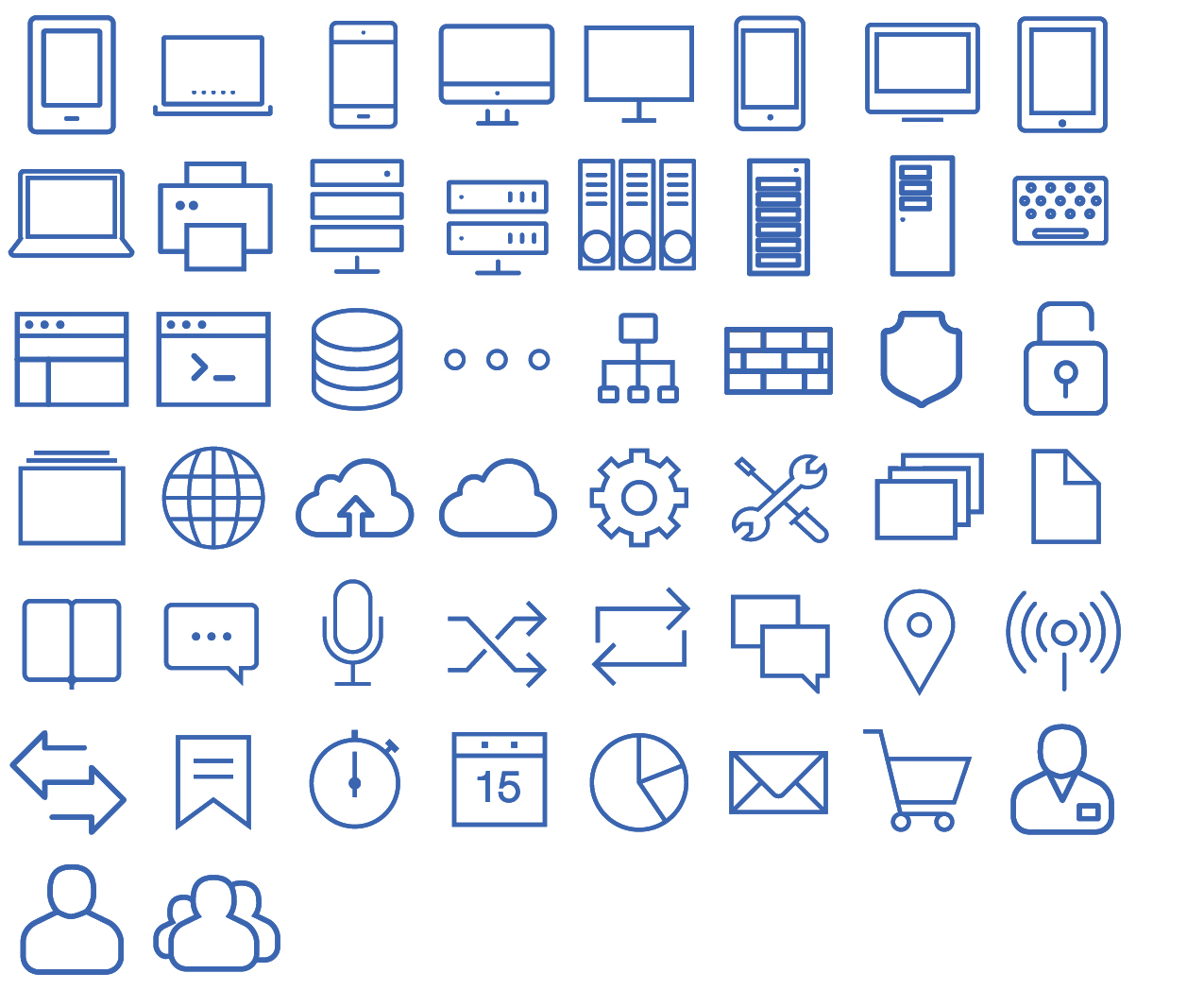 1st Party/CRM Data
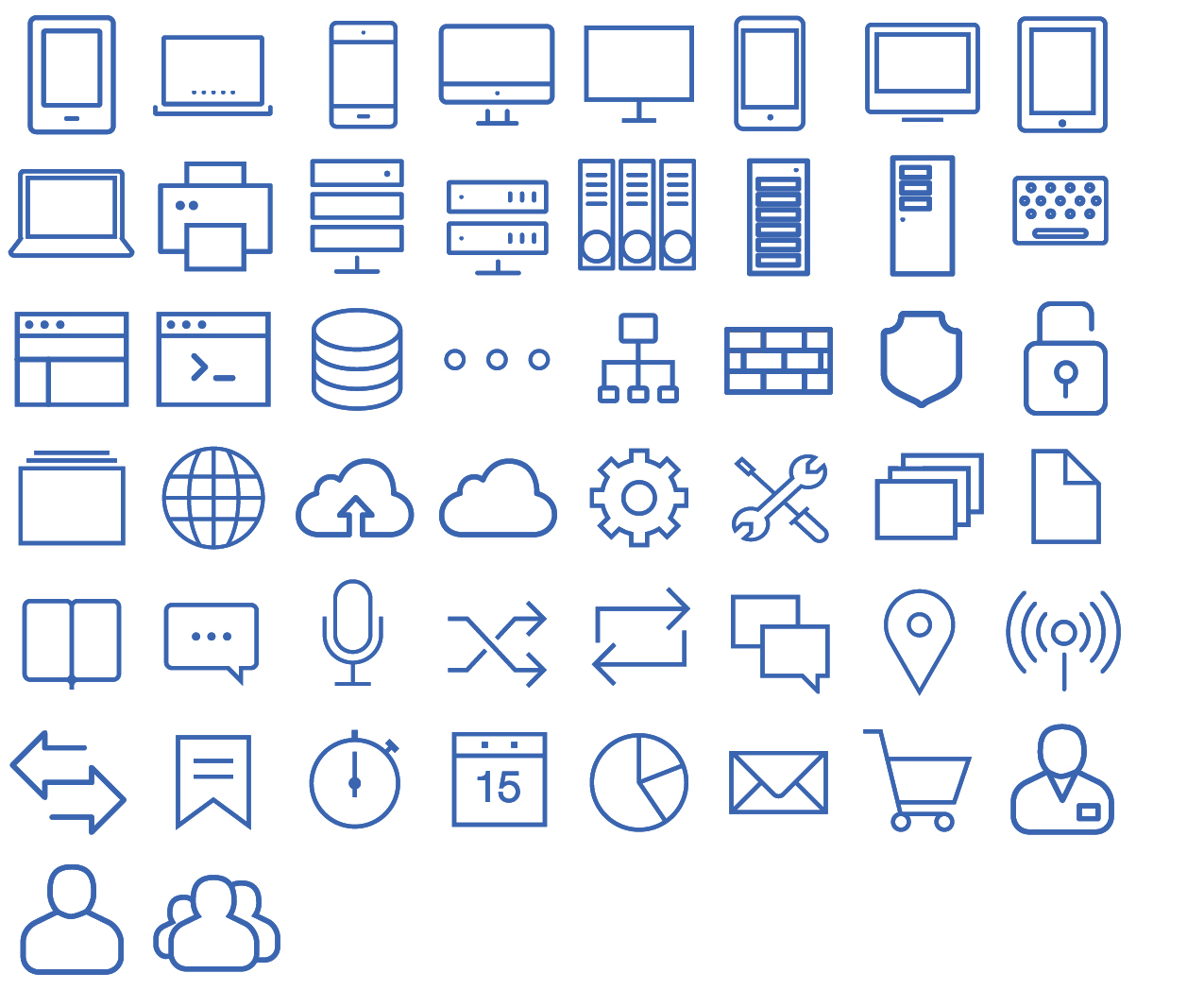 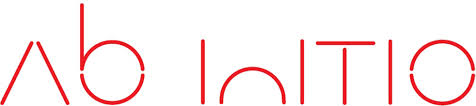 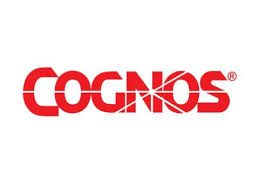 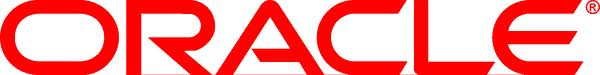 ETL
3rd Party Data   (e.g., Axciom)
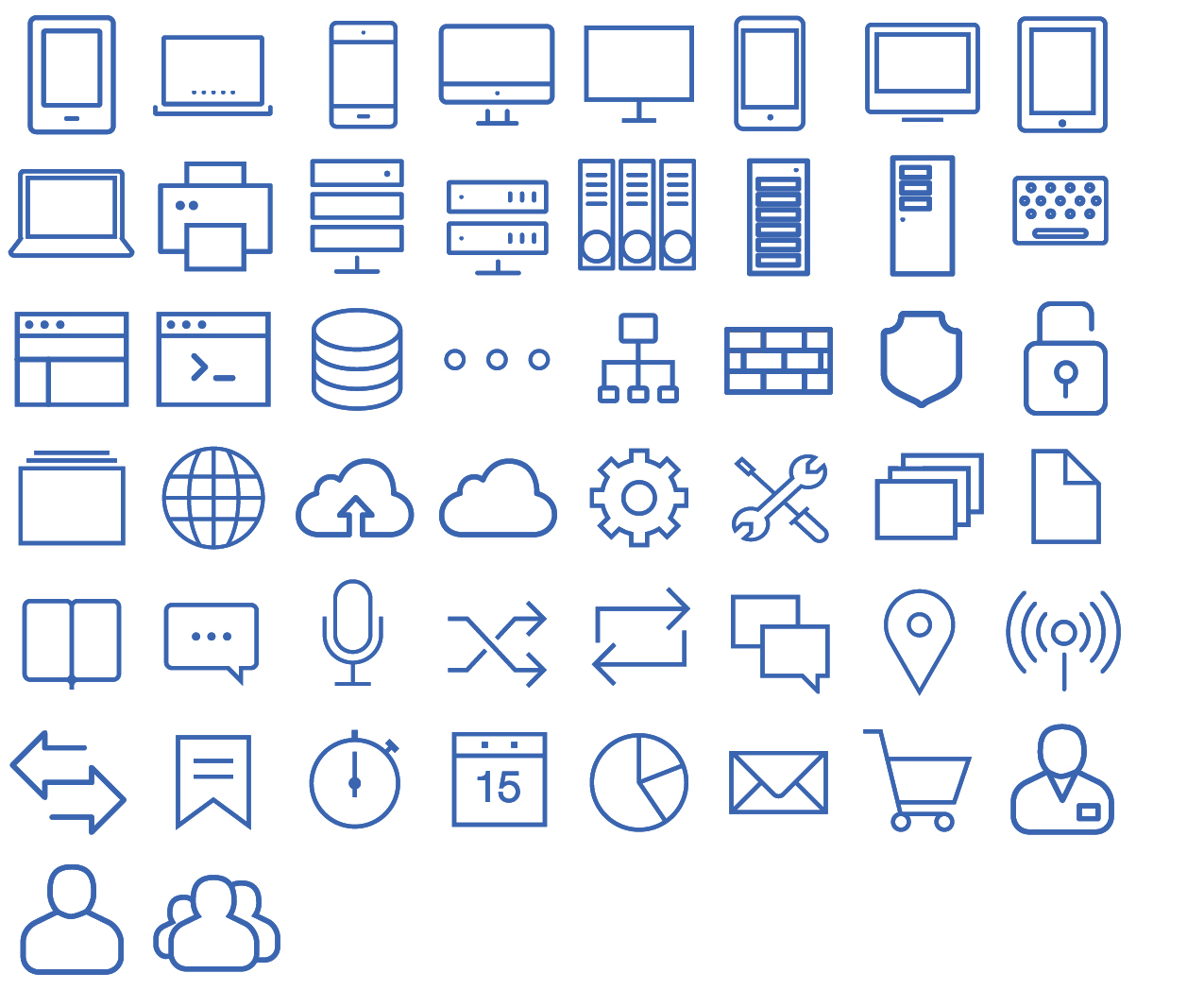 Operational Reports for Campaign Performance
Ad Hoc Audience Segmentation
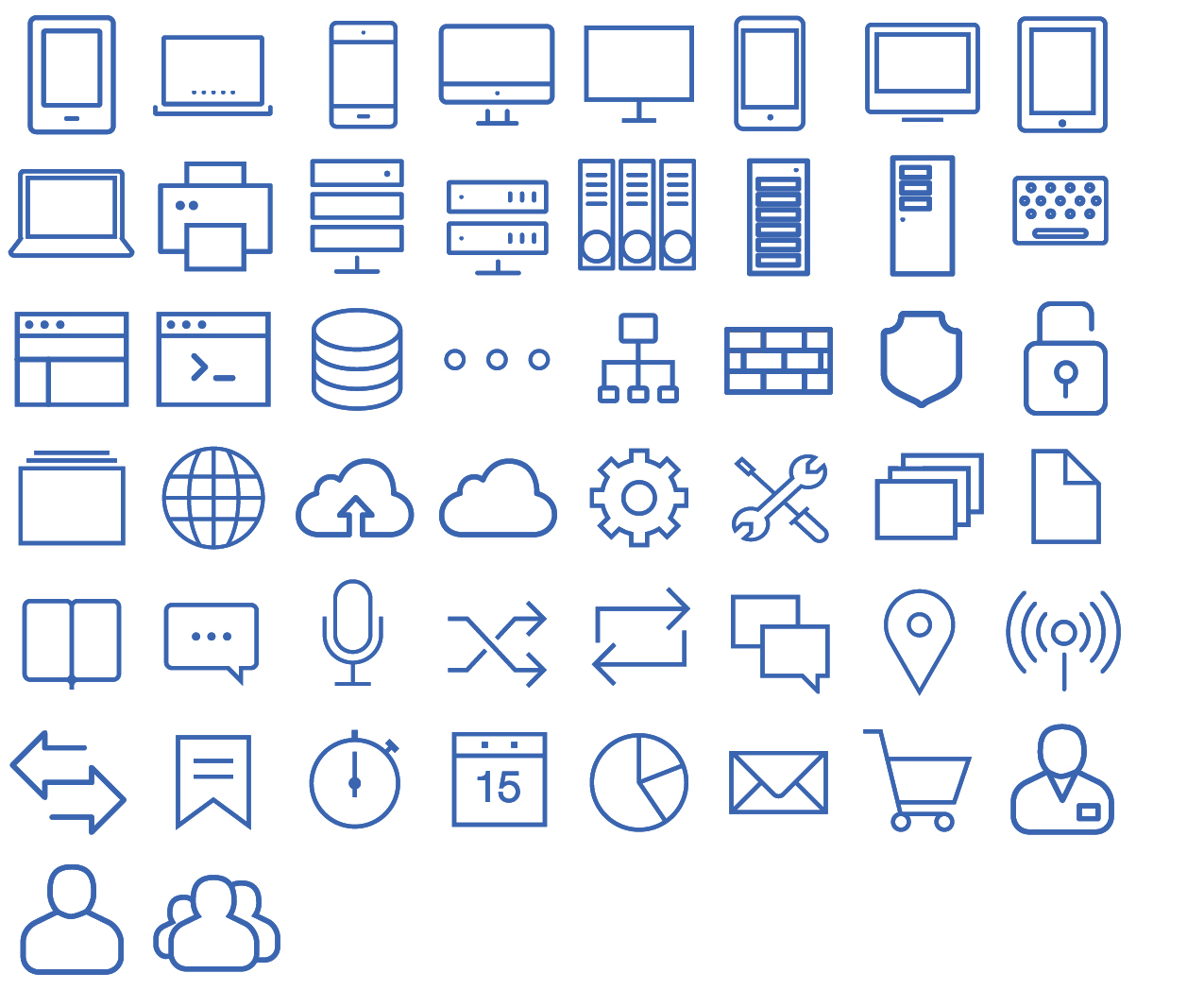 POS Data
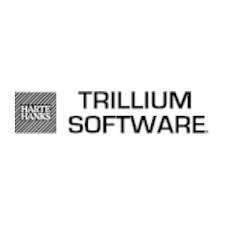 Data Quality
After Architecture: Hadoop RDBMS
RDBMS functionality with proven scale-out from Hadoop
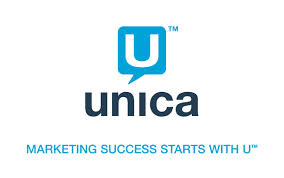 Email Marketing
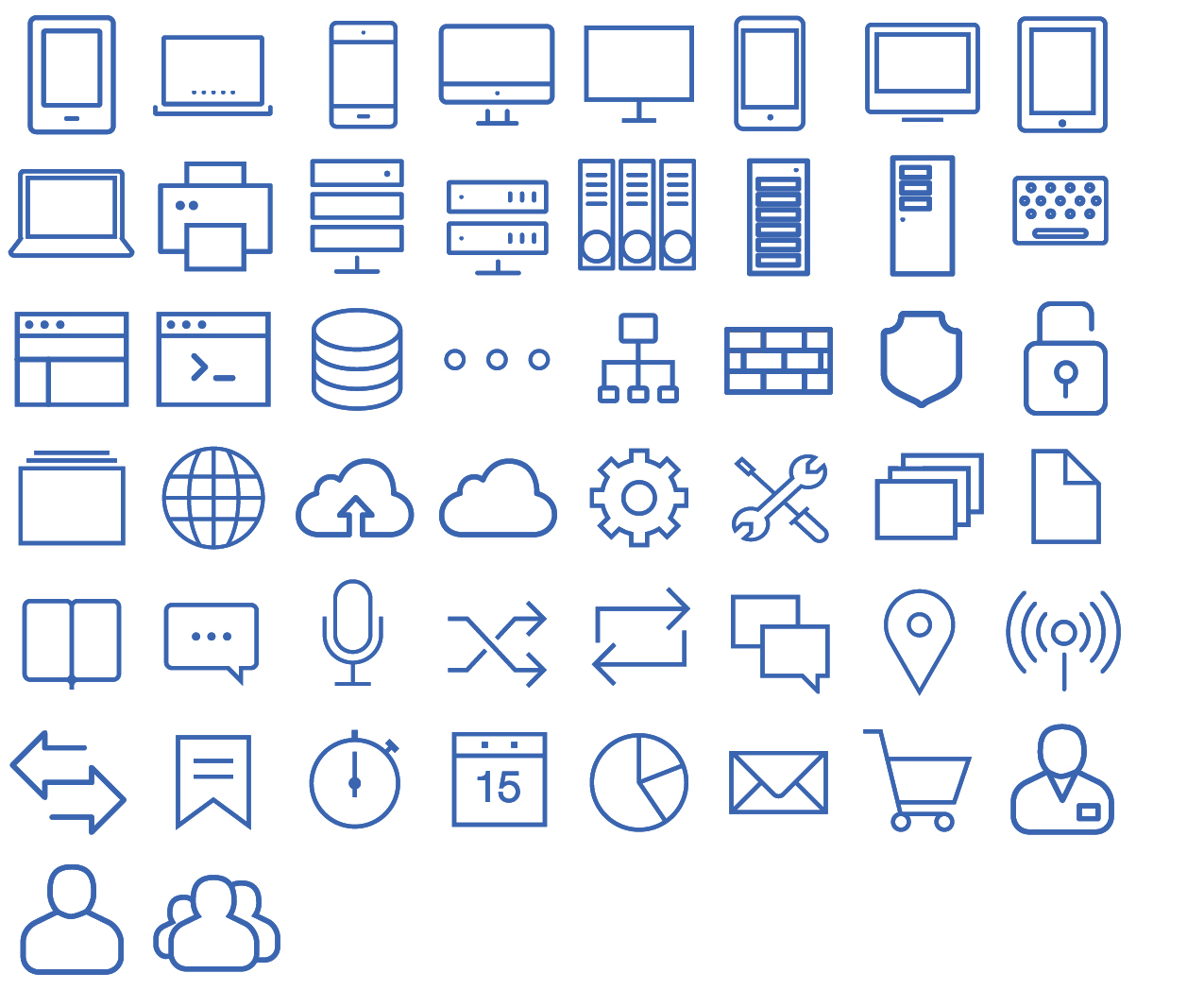 Social Feeds
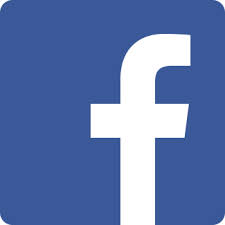 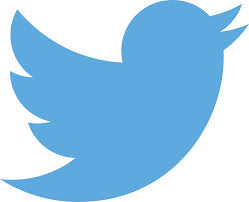 Web/eCommerce Clickstreams
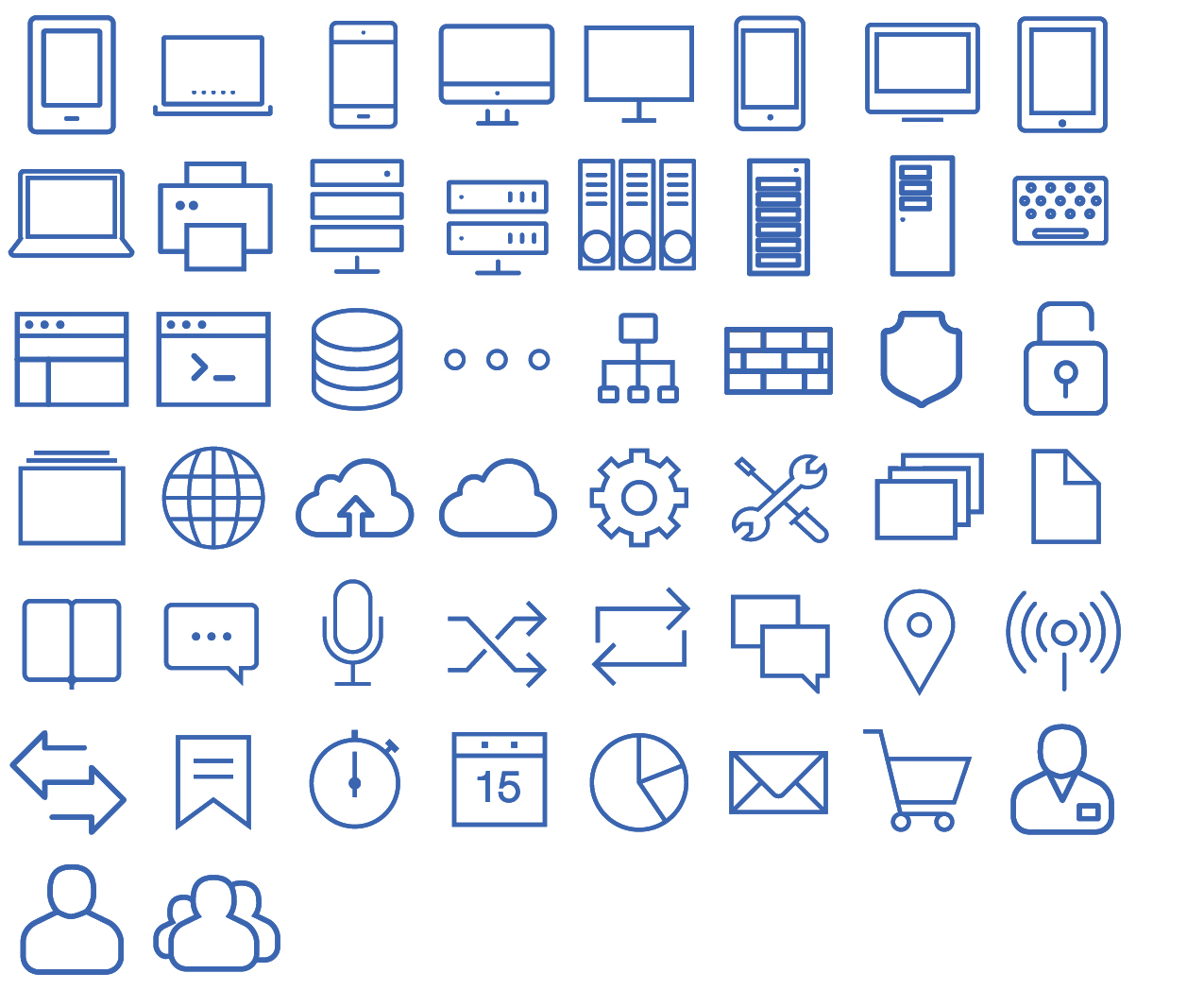 1st Party/CRM Data
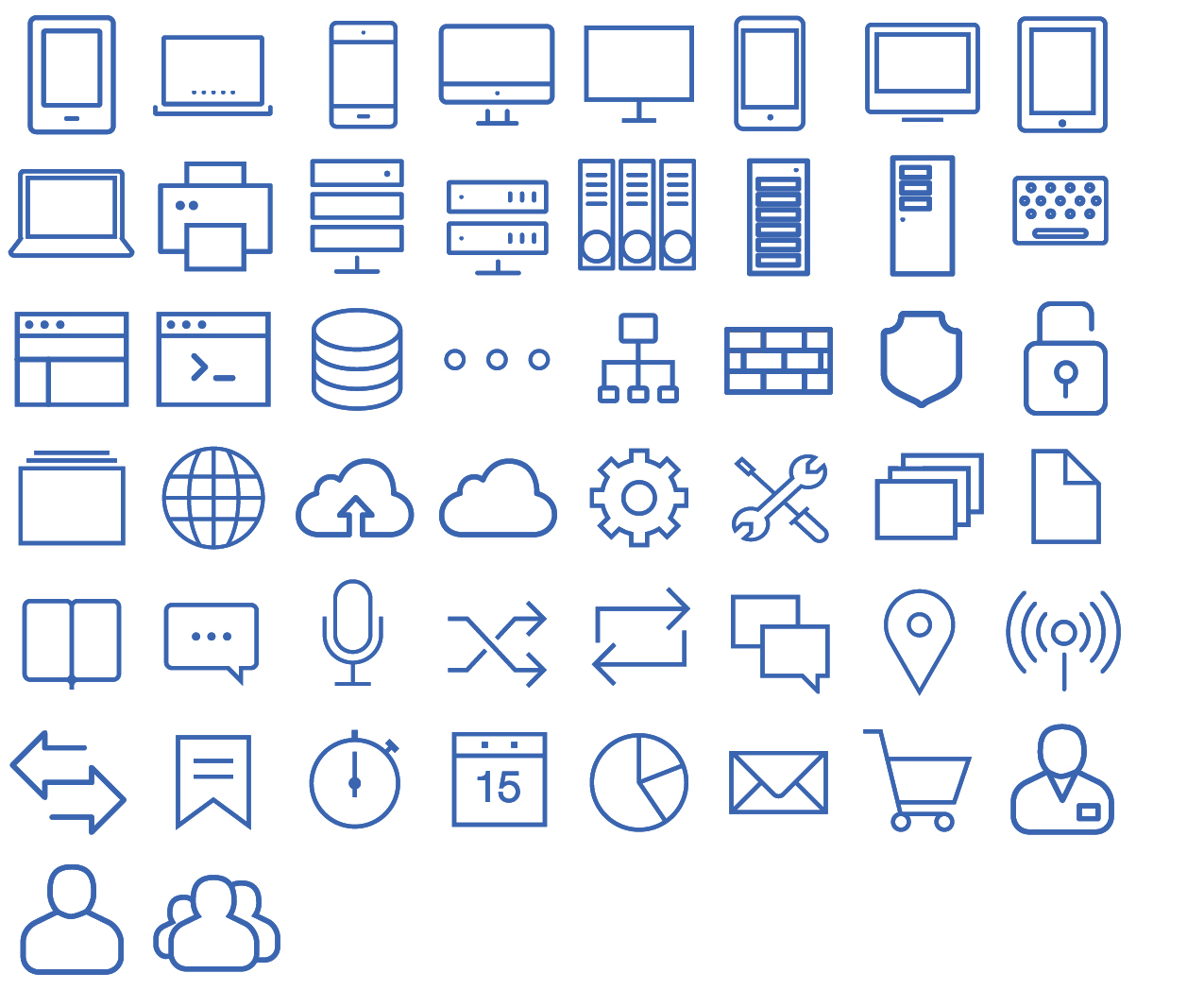 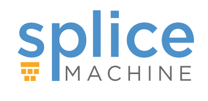 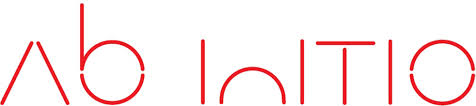 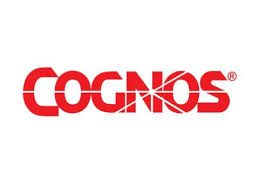 ETL
3rd Party Data   (e.g., Axciom)
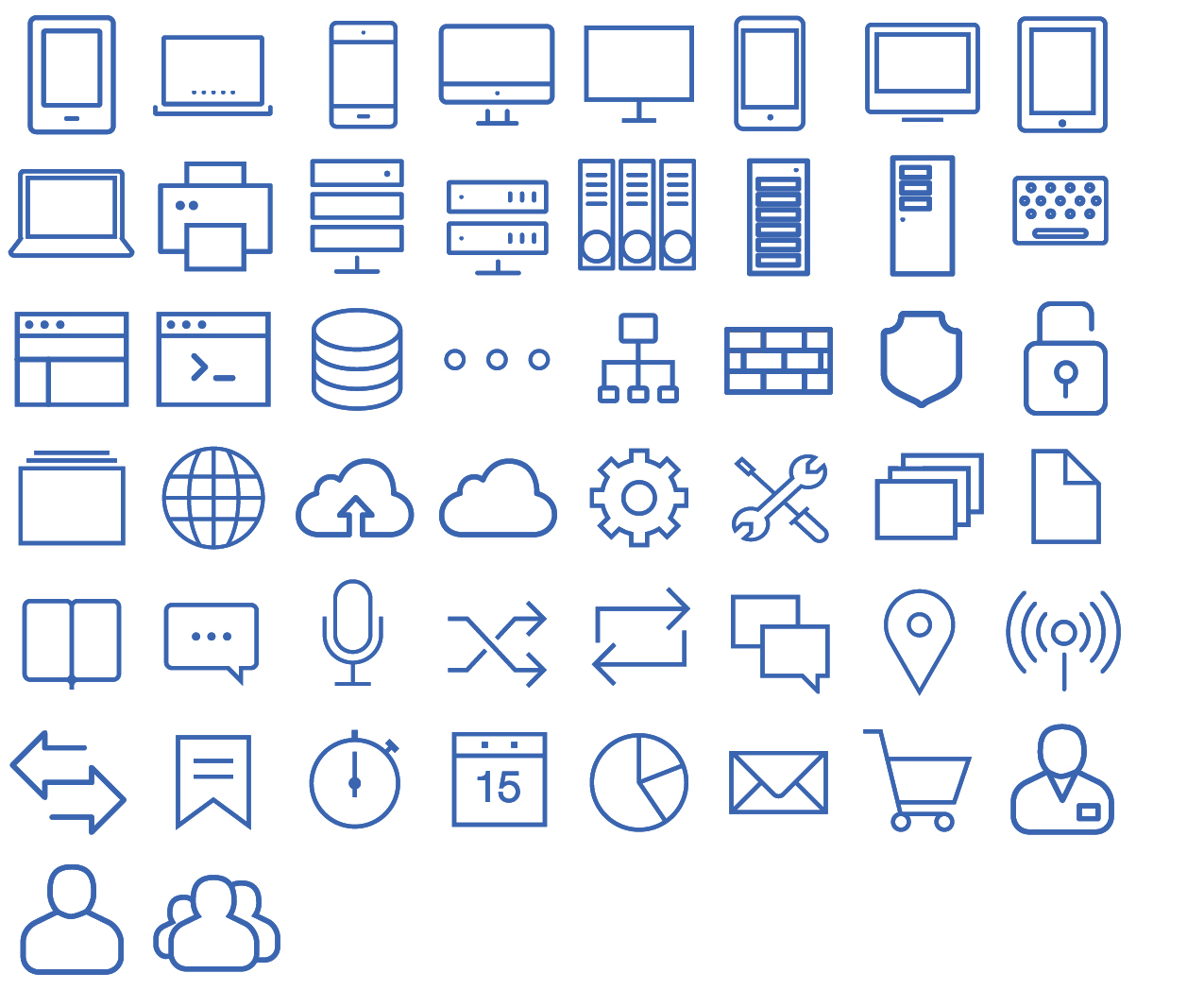 Operational Reports for Campaign Performance
Ad Hoc Audience Segmentation
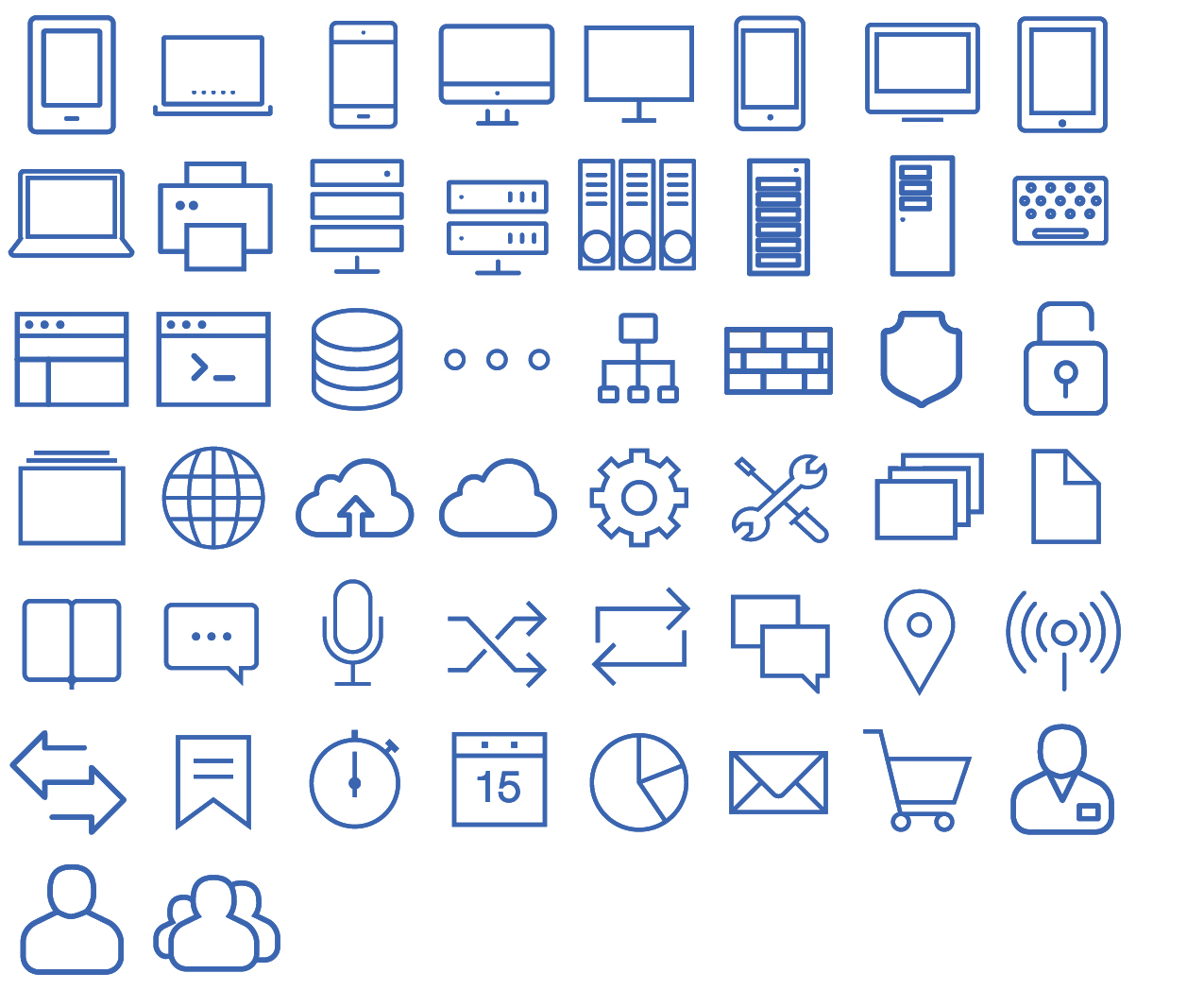 POS Data
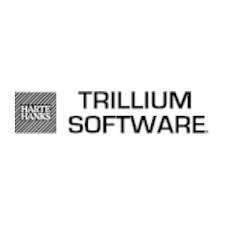 Data Quality
Hadoop RDBMS: Best of Both Worlds
Hadoop
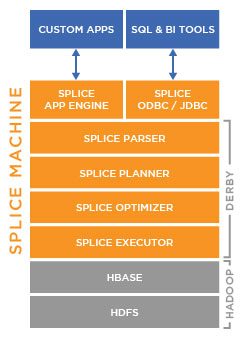 Scale-out on commodity servers
Proven to 100s of petabytes
Efficiently handle sparse data
Extensive ecosystem
RDBMS
ANSI SQL
Real-time, concurrent updates
ACID transactions
ODBC/JDBC support
Distributed, Parallelized Query Execution
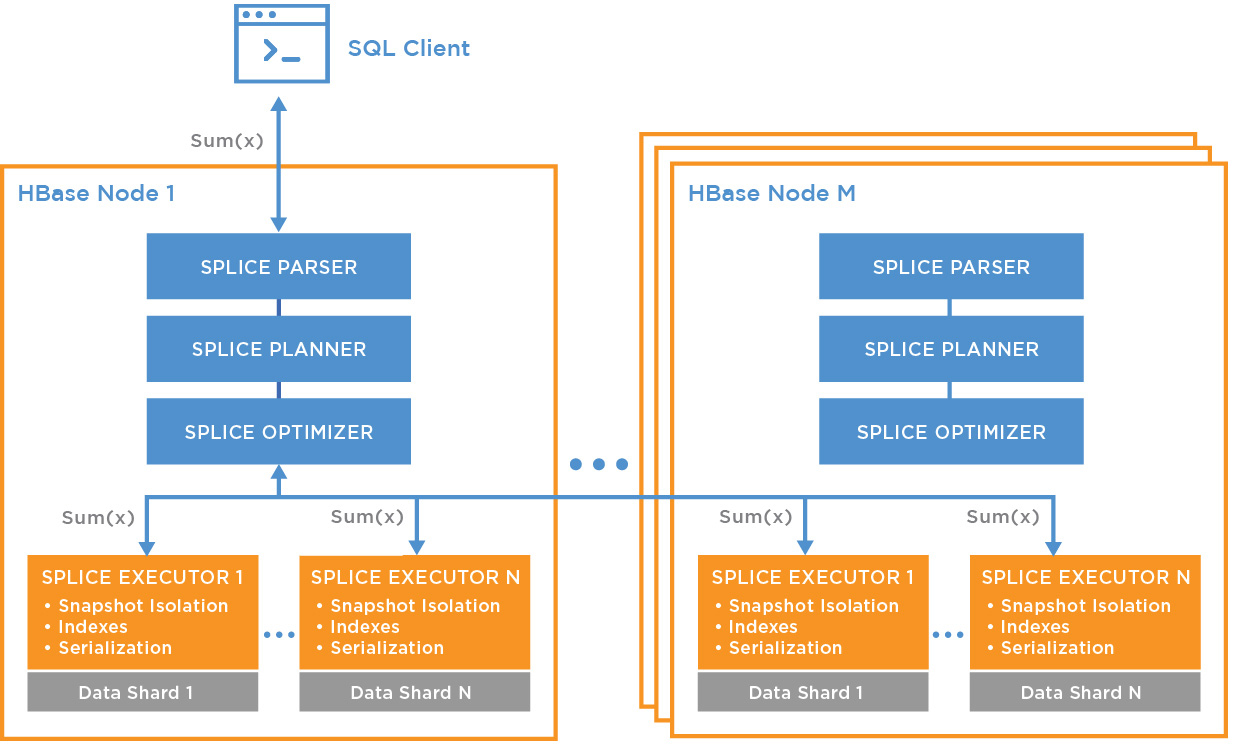 Parallelized computation across cluster
Moves computation to the data
Utilizes HBase co-processors
No MapReduce
HBase Co-Processor

HBase Server Memory Space
LEGEND
Hadoop RDBMS: Compelling Results vs. Oracle
3-7x faster
through parallelized queries
¼ cost
with commodity scale out
10-20x price/perf
with no application, BI or ETL rewrites
Scale-Up vs. Scale-Out
Scale-Up: Top Reasons
Willing to pay for engineered systems
Lots of custom code (e.g., PL/SQL)
Proven reliability
Avoid risk of newer technologies
Less migration required




Scale-Out: Top Reasons
Reduce costs by 4x-10x
Increase performance by 3x-10x
Ease of scalability
Support for flexible schemas
Huge ecosystem of open source tools
Unseating the Giants: Why is it different this time?
It’s not just technology – user requirements fundamentally changed
Seismic User Shift
Budgets flat
Massive increase in data:
Volume
Velocity
Variety
No longer acceptable to throw data away
Disruptive Tech: 
Scale-Out
Leverage commodity H/W
Reduce costs by 4-5x
Increase perf by 5-10x
Increase agility
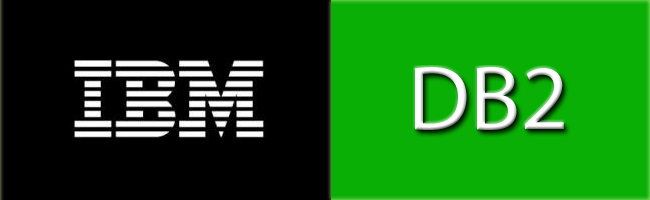 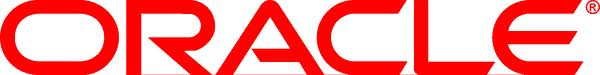 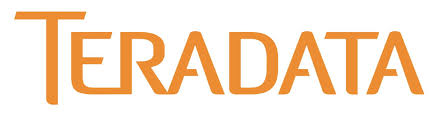 [Speaker Notes: Object DBs – technology – no major user changes – efficiency but no major change in user requirements

Open source – Postgres/MySQL – same technology – no user change – just cheaper]
Questions?
Monte Zweben
CEO, Splice Machine
mzeben@splicemachine.com

Visit Booth 246

www.splicemachine.com